Das Projekt
Entwicklung einer Ehrenamtsplattform in der bestehenden Smart-Village-App gemeinsam mit den Engagierten
Kooperation mit drei weiteren Regionen und neuland21 e.V.
Projektziele
Ehrenamtlichen Wertschätzung zeigen und die Sichtbarkeit steigern, ihnen Hilfsmittel bereitstellen und die Vernetzung fördern
die Digitalisierung vor Ort vorantreiben und die Herzberg-App erweitern
praktische digitale Anwendungen für aktive Gemeinschaften erforschen und entwickeln
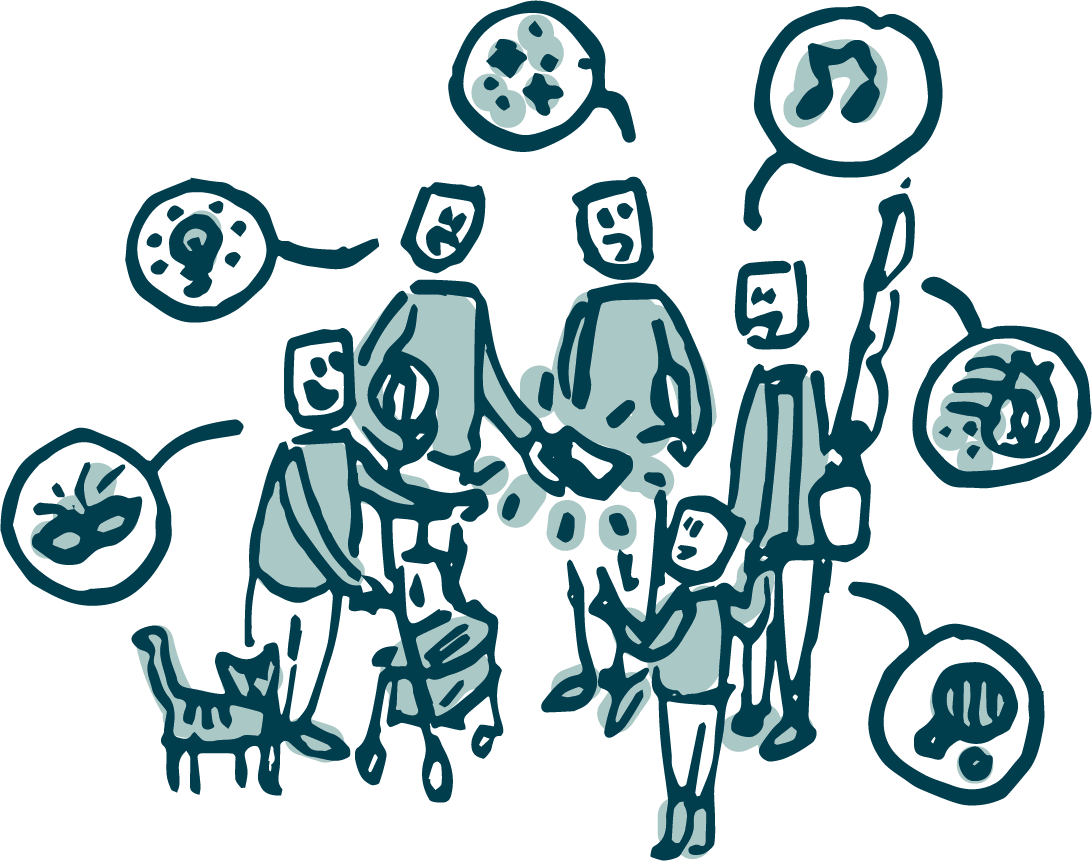 Grundprinzipien des Projekts
Zentraler Anlaufpunkt für Unterstützung, Vernetzung & Vermarktung 
Stetige Fokussierung der Wünsche & Bedarfe der Engagierten  mit Berücksichtigung aller Initiativen vor Ort 
Entwicklung einer Open-Source-Lösung (Integrierung in Smart-Village-App & webbasiert)
Gewinn & Weitergabe von Praxiserfahrungen, Wissensmanagement & Erkenntnissen
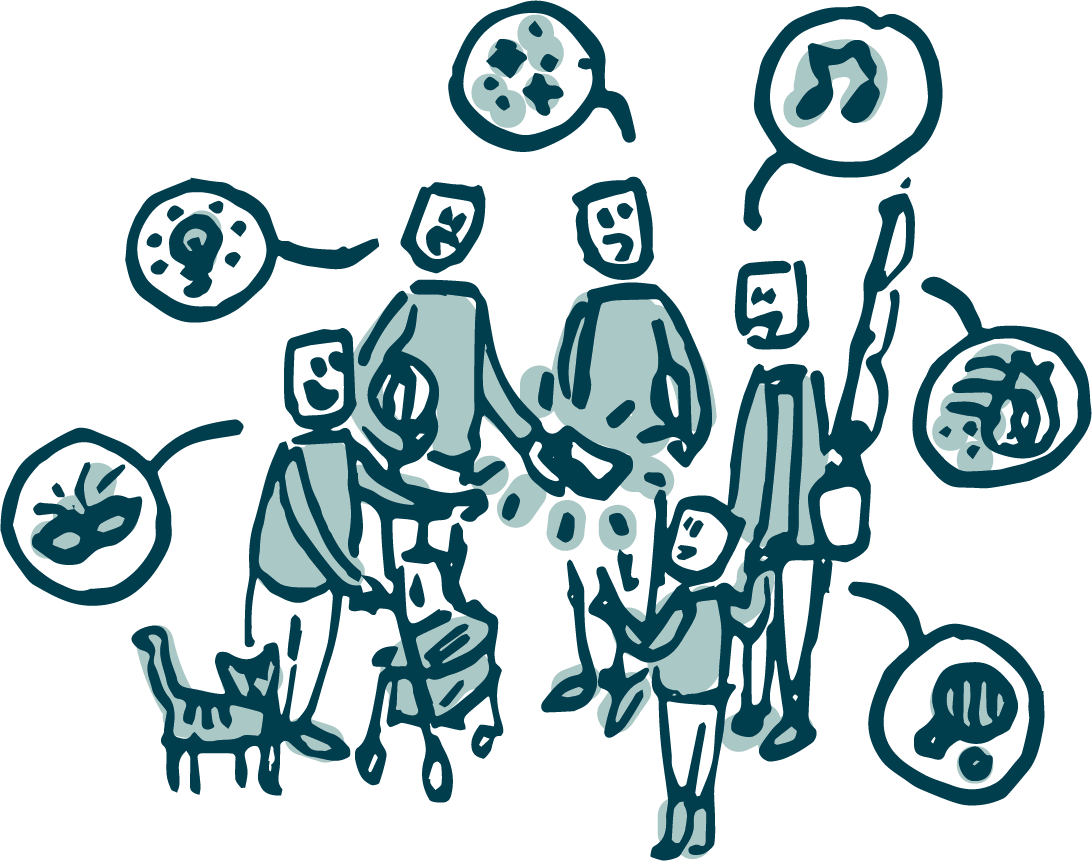 [Speaker Notes: Madeleine]
Umsetzung
AP 1 Projektmanagement
AP 2 Aufbau Projektstrukturen in der Region
AP 3 Technische Umsetzung der 
Ehrenamtsplattform
AP 4 Auftakt & Etablierung der Plattform
AP 5 Neuentwicklung ergänzender Funktionen
AP 8 Überregionale Öffentlichkeitsarbeit & Wissenstransfer
Q3  2023
Q4  2023
Q1  2024
Q2  2024
Q3 2024
Q4  2024
Q1  2025
Q2  2025
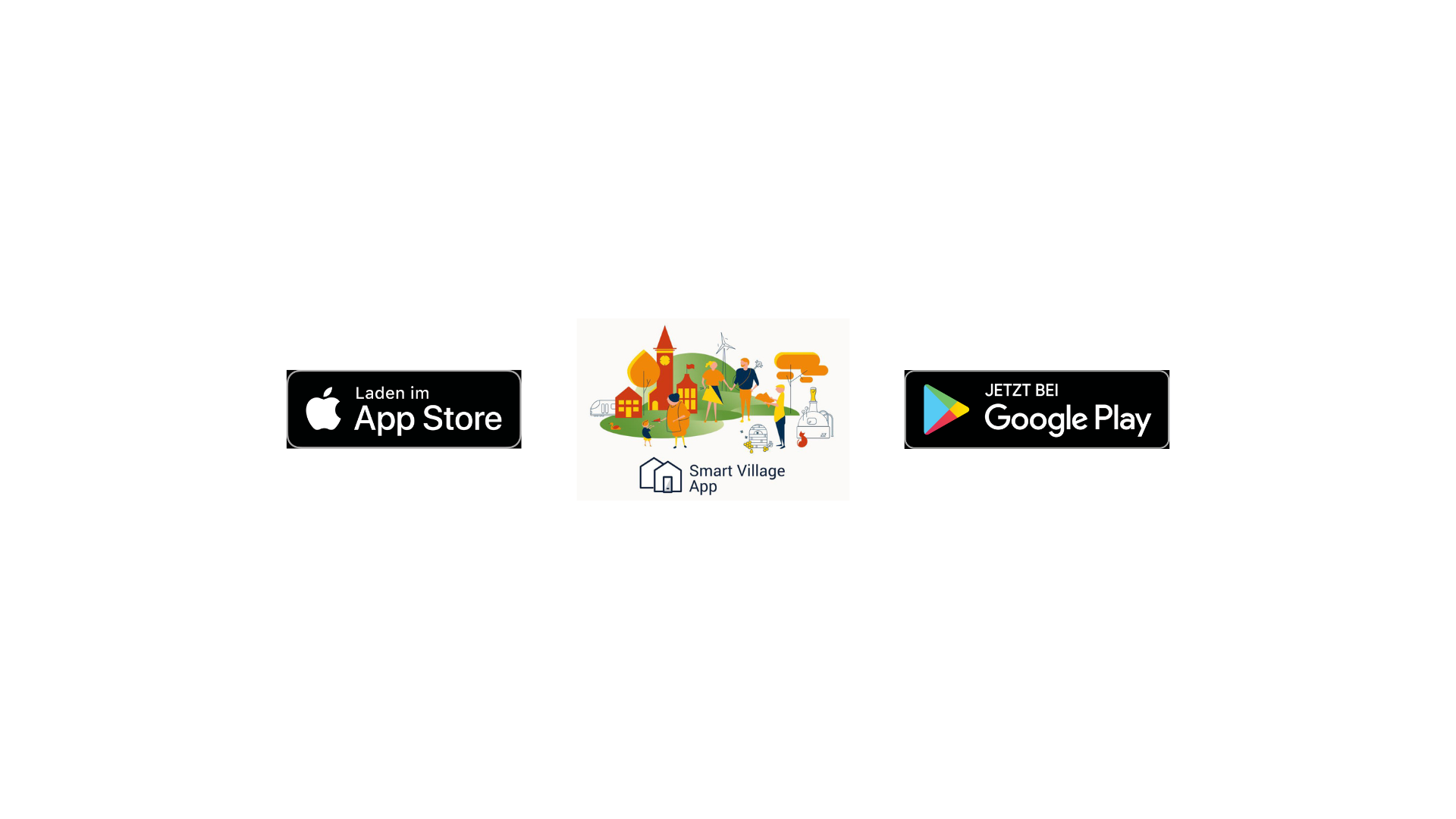 Ehrenamtsplattform 
in der Herzberg-App
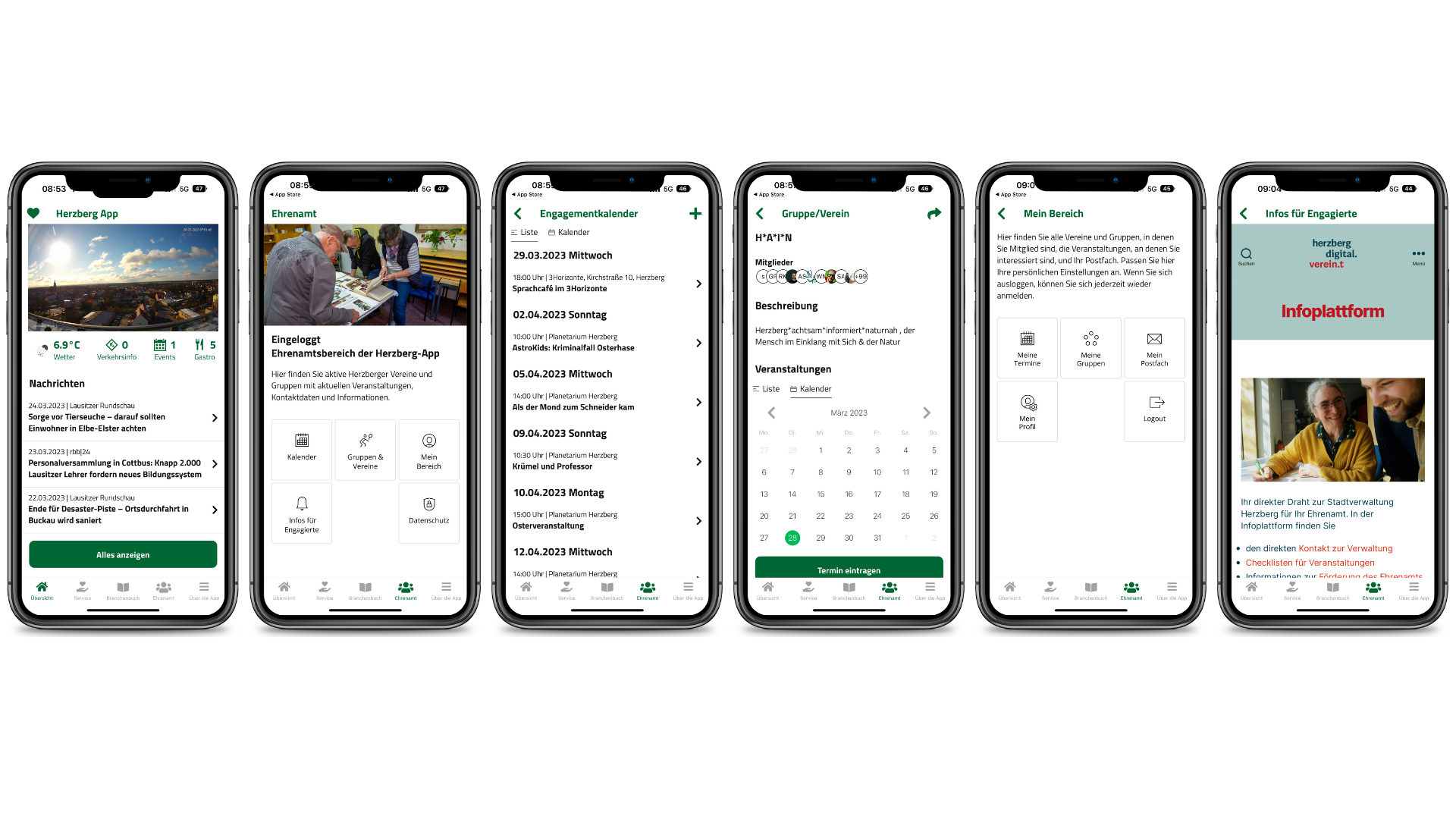 Ehrenamts-
plattform 
webbasiert 
(Notebook & PC)



https://humhub.
herzbergdigitalvereint.de/
dashboard
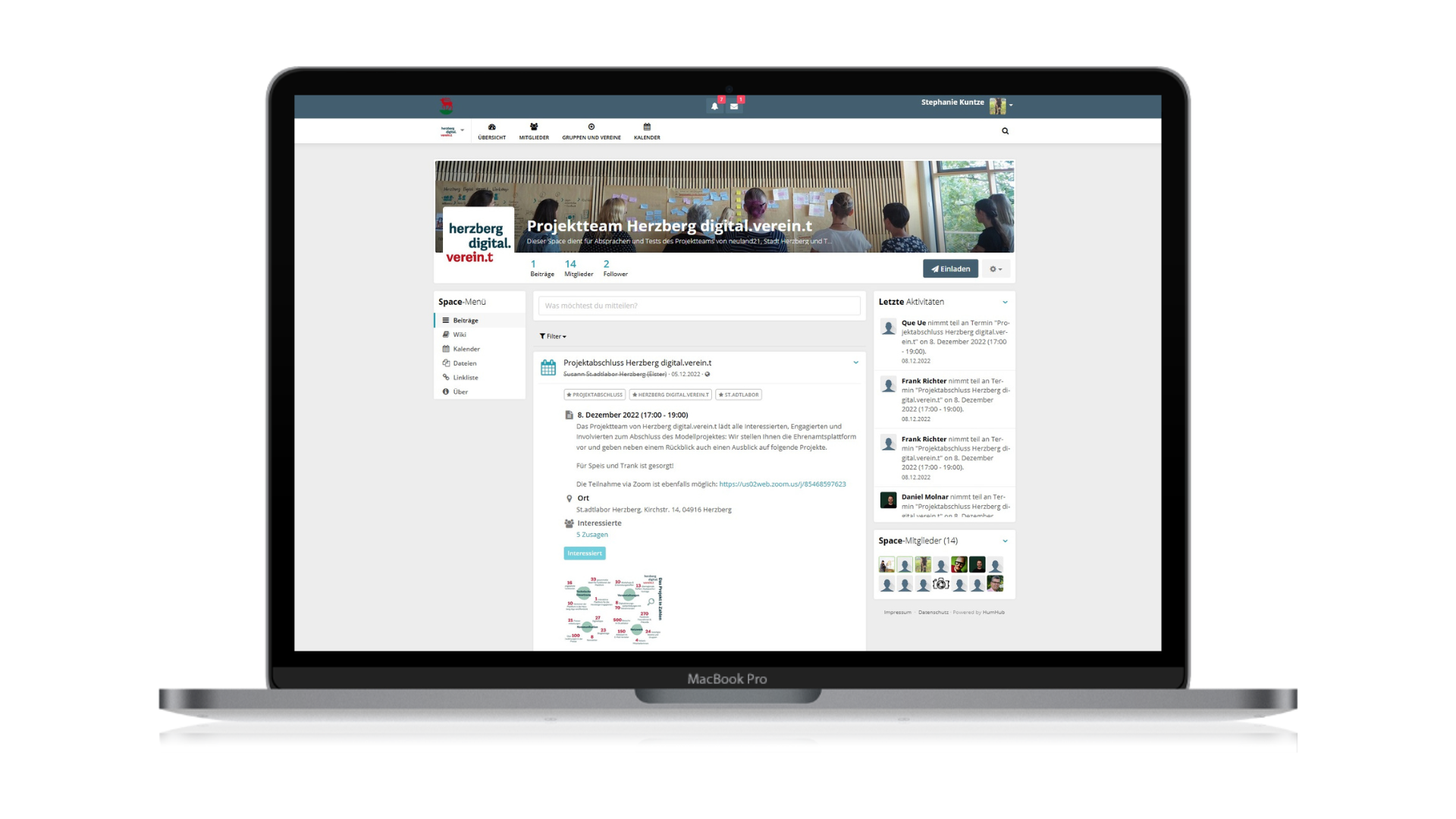 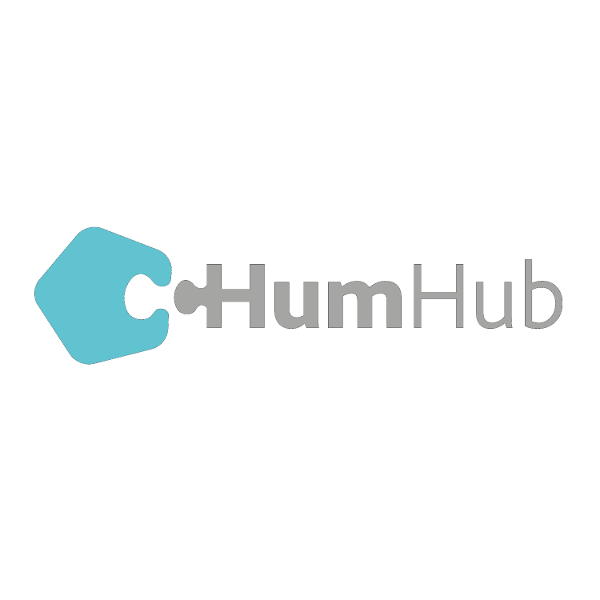 …was bisher geschah
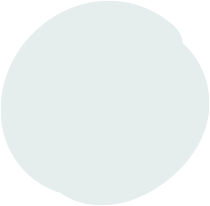 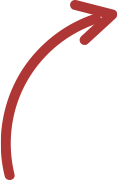 Januar ‘2024
Start der 
Softwareentwicklung
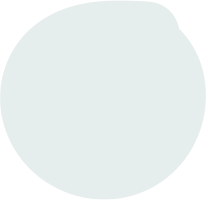 November’2023
Ausschreibung der 
Softwaredienstleistung
und Bewertung
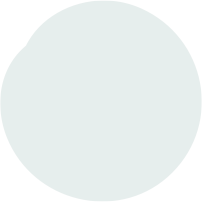 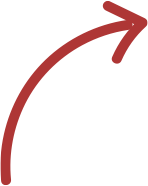 Oktober’2023
Netzwerk und Austausch mit weiteren Regionen
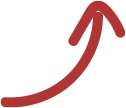 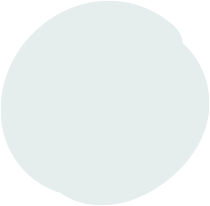 August ‘2023
Projektstart, Aufbau Kernteam, Projektstrukturen, Öffentlichkeitsarbeitsstrategie
Ausblick und nächste Schritte
Technische Umsetzung der Ehrenamtsplattform
Aufsetzen der Plattform und befüllen mit ersten Inhalten 
Auftakt und Etablierung der Ehrenamtsplattform 
Aufbau Ehrenamtsnetzwerk & Kontaktaufnahme 
Einführungsworkshops für Vereine und Gruppen 
Weiterbildungsangebote  
Neuentwicklung ergänzender Funktionen  
Aufbau Expertenrunde und Bedarfserfassung  
Erstellung Anforderungskatalog und Softwareprogrammierung  
Testung mit Expertenrunde und Bug-Fixing 
Launch
Inspiration aus dem Herzberg digital.verein.t Projekt
Design-Thinking-Workshops
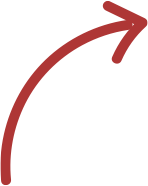 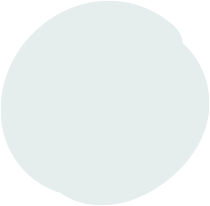 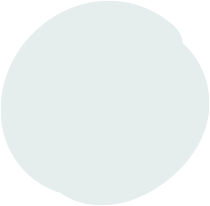 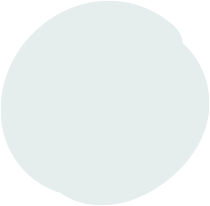 User Journey & App Mock Up
Wer sind die Nutzer.innen, in welcher Situation nutzen sie die Funktion, warum, wie?
Bedürfnisse erfassen
Wie gestaltet sich eure Arbeit im Verein? Welche Aufgaben habt ihr?
Ideenbrainstorming
Welche digitalen Funktionen können eure Bedürfnisse decken?
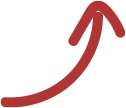 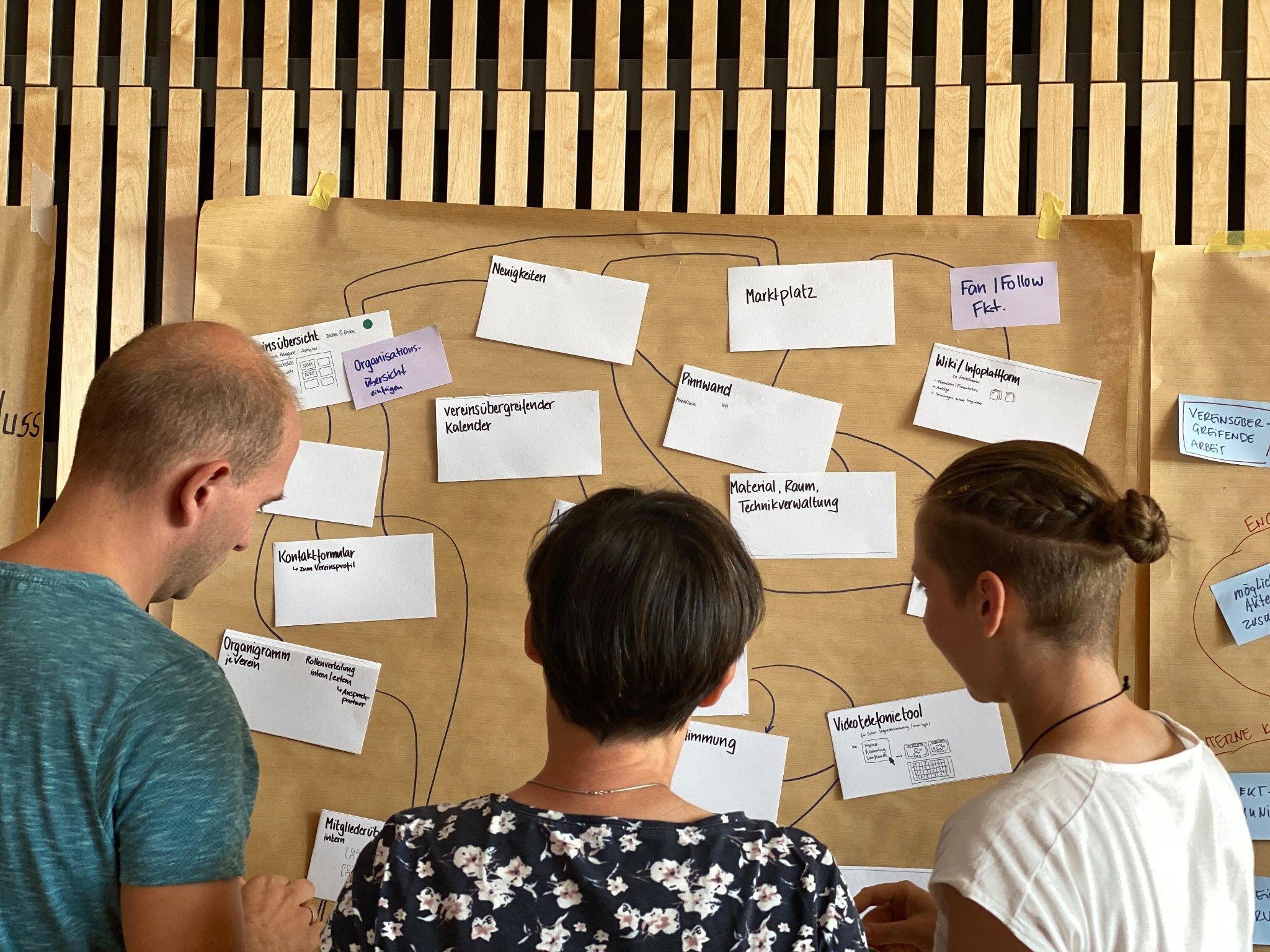 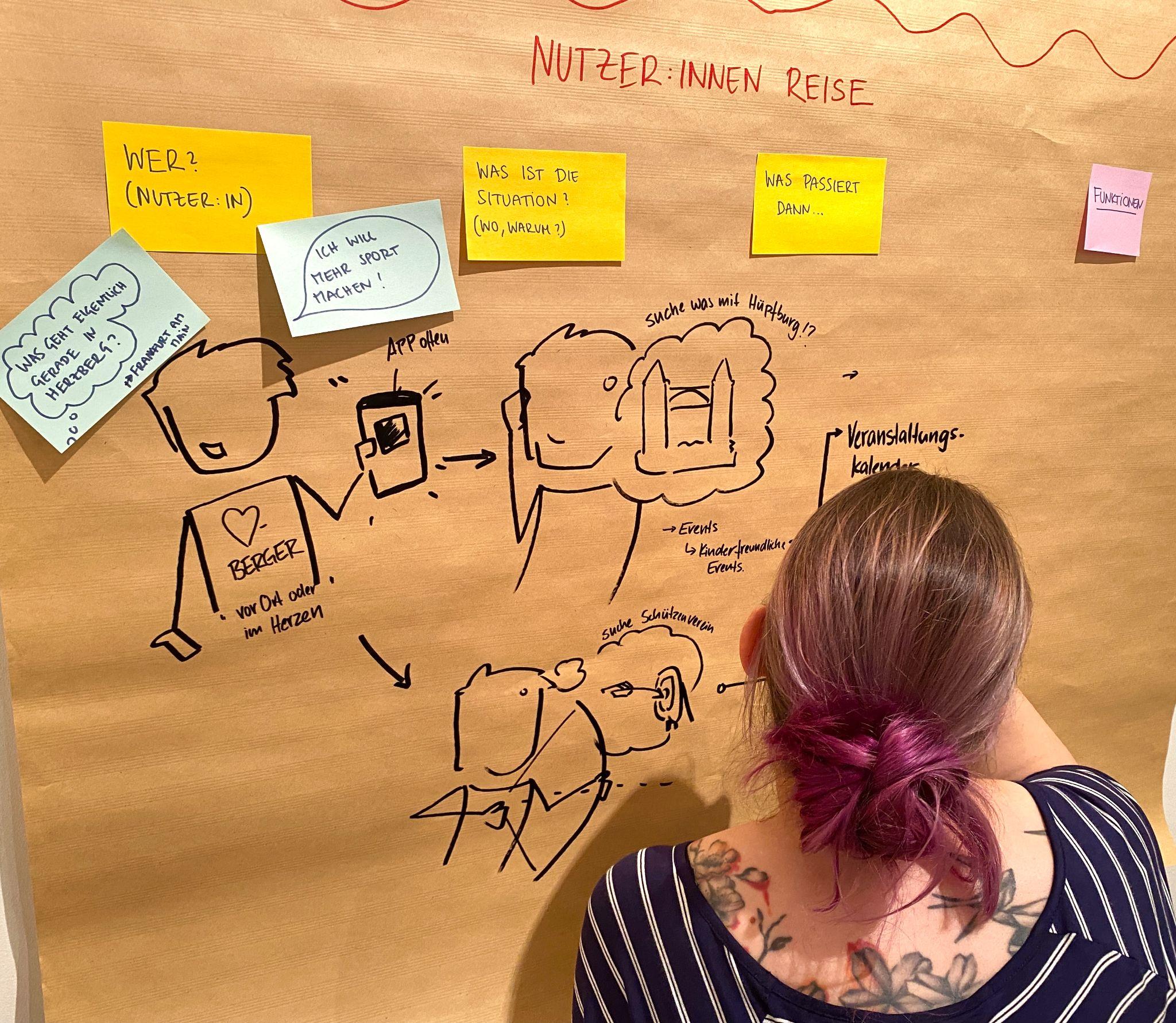 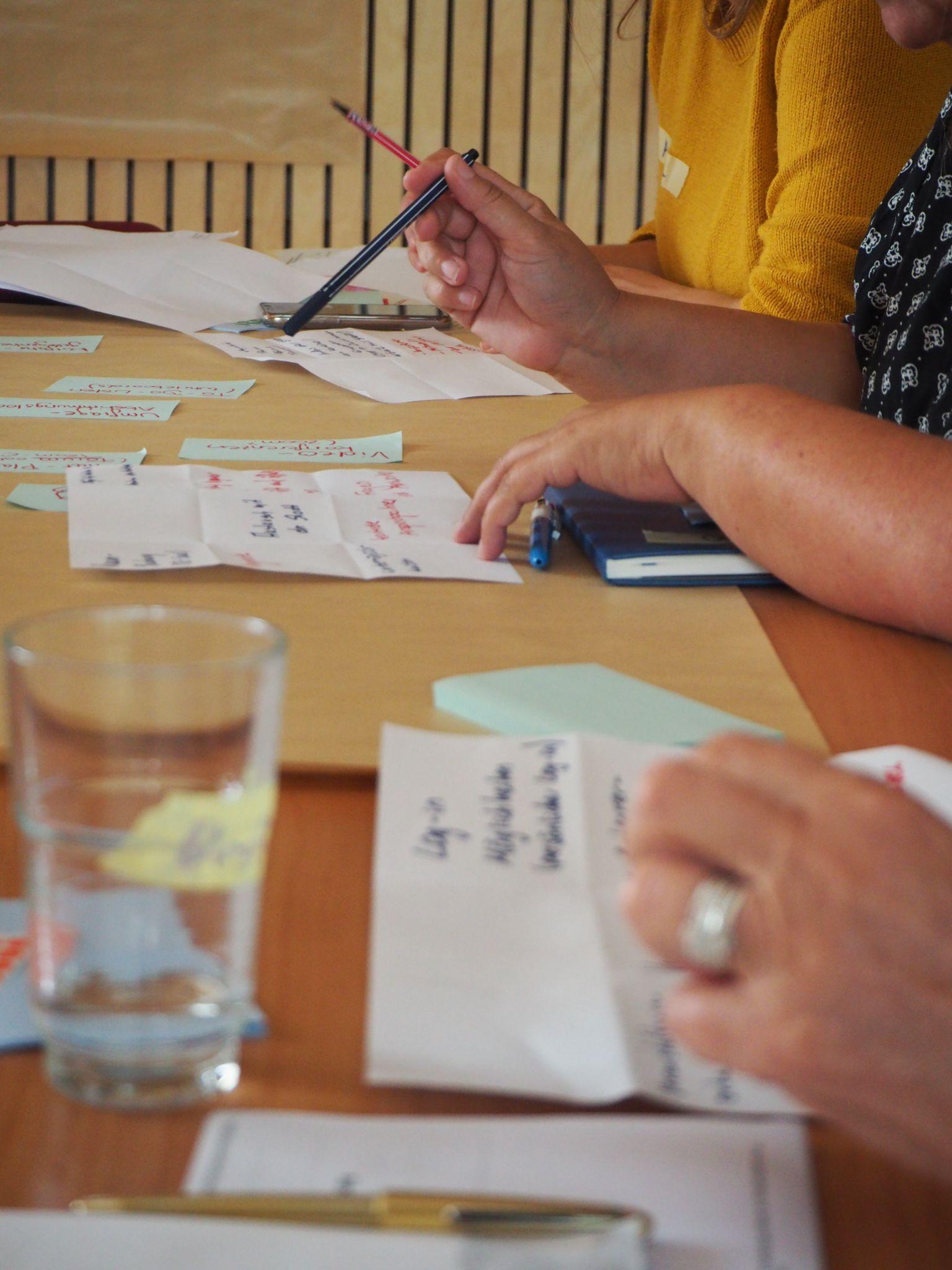 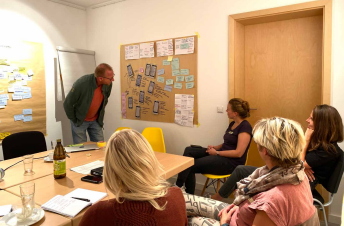 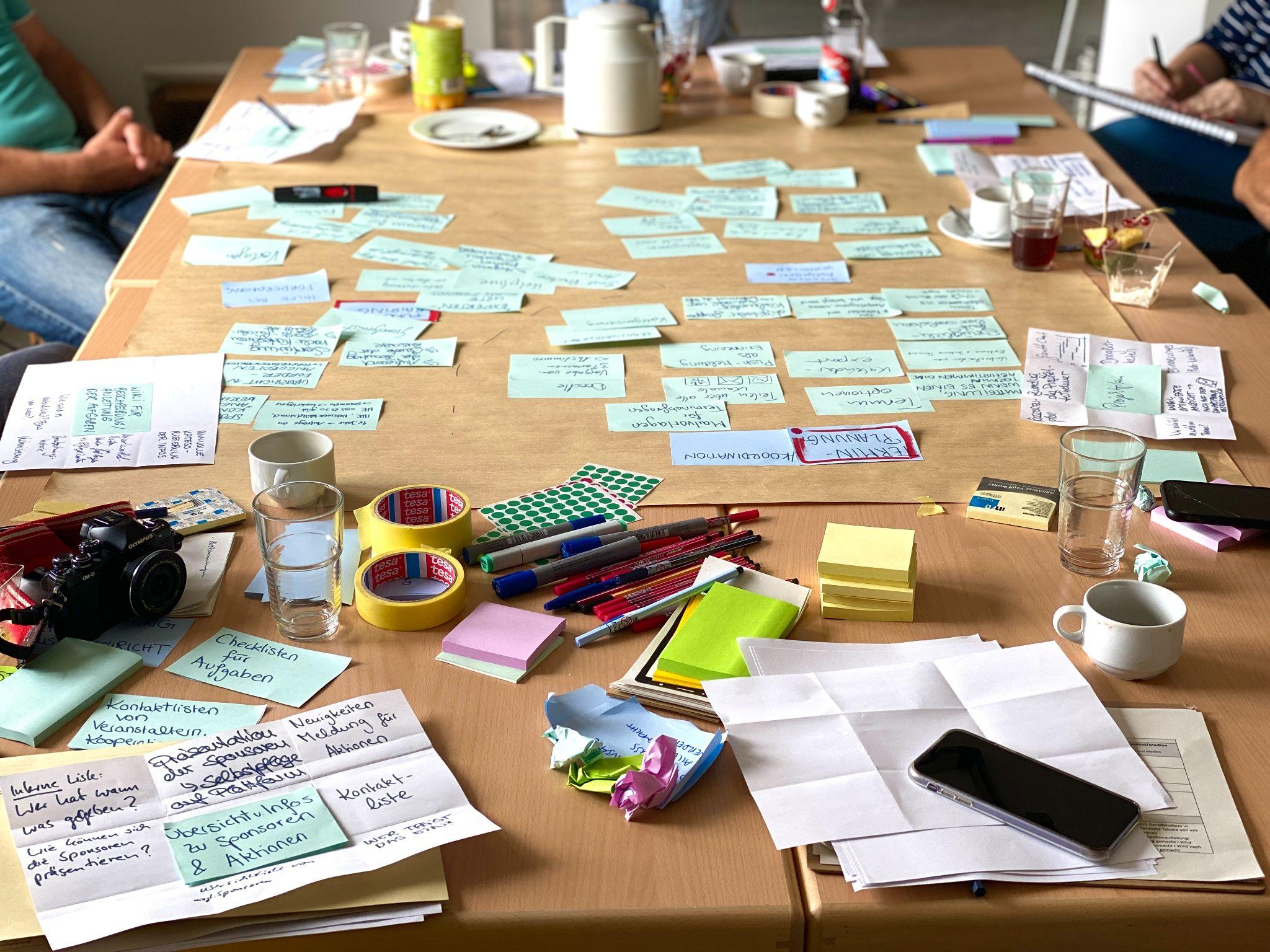 Beteiligung
Hilfreiche Vorbereitungen (vor dem Projekt)
2 Auftaktveranstaltungen 
(Vorhaben- & Projektinformation, Interessenabfragen, Beteiligung der Politik & Verwaltung)
Interviews mit Interessierten zu Wünschen & Bedarfen zum Projektablauf

Kokreativ Erforschen & Umsetzen (im Projekt)
Design Thinking Workshops
Interviews
Digitale Partizipation (Online-Umfragen und Prototyp-Test)
Aufruf & Gründung von Tester*innengruppen
Etablierung von Expert*innengruppen - Expert*innenworkshops
Info-Events & (Zwischen)Ergebnispräsentationen
Projekthomepage, E-Mail-Verteiler, persönliche Anrede und Newsletter im Bekanntmachungsblatt
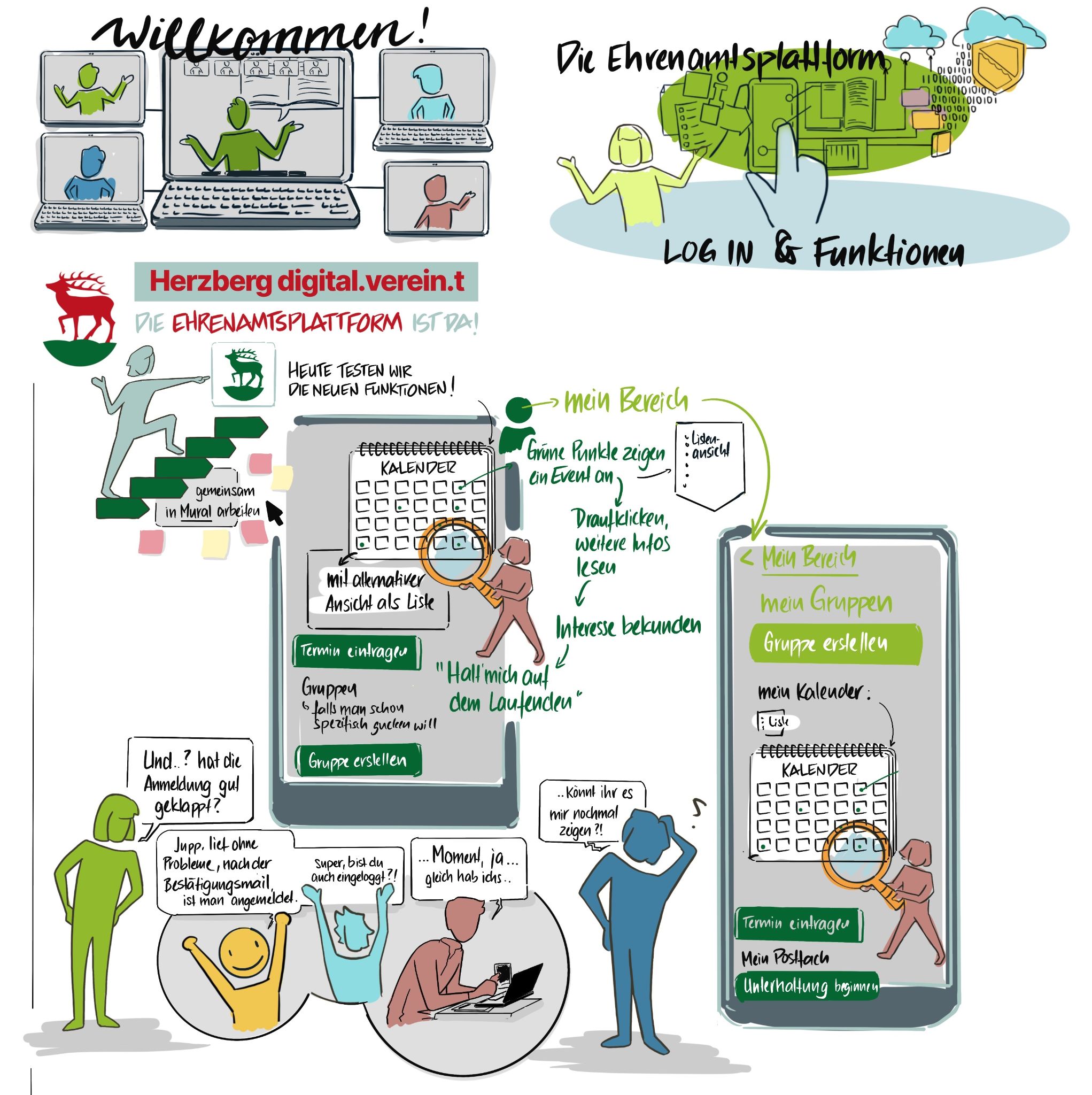 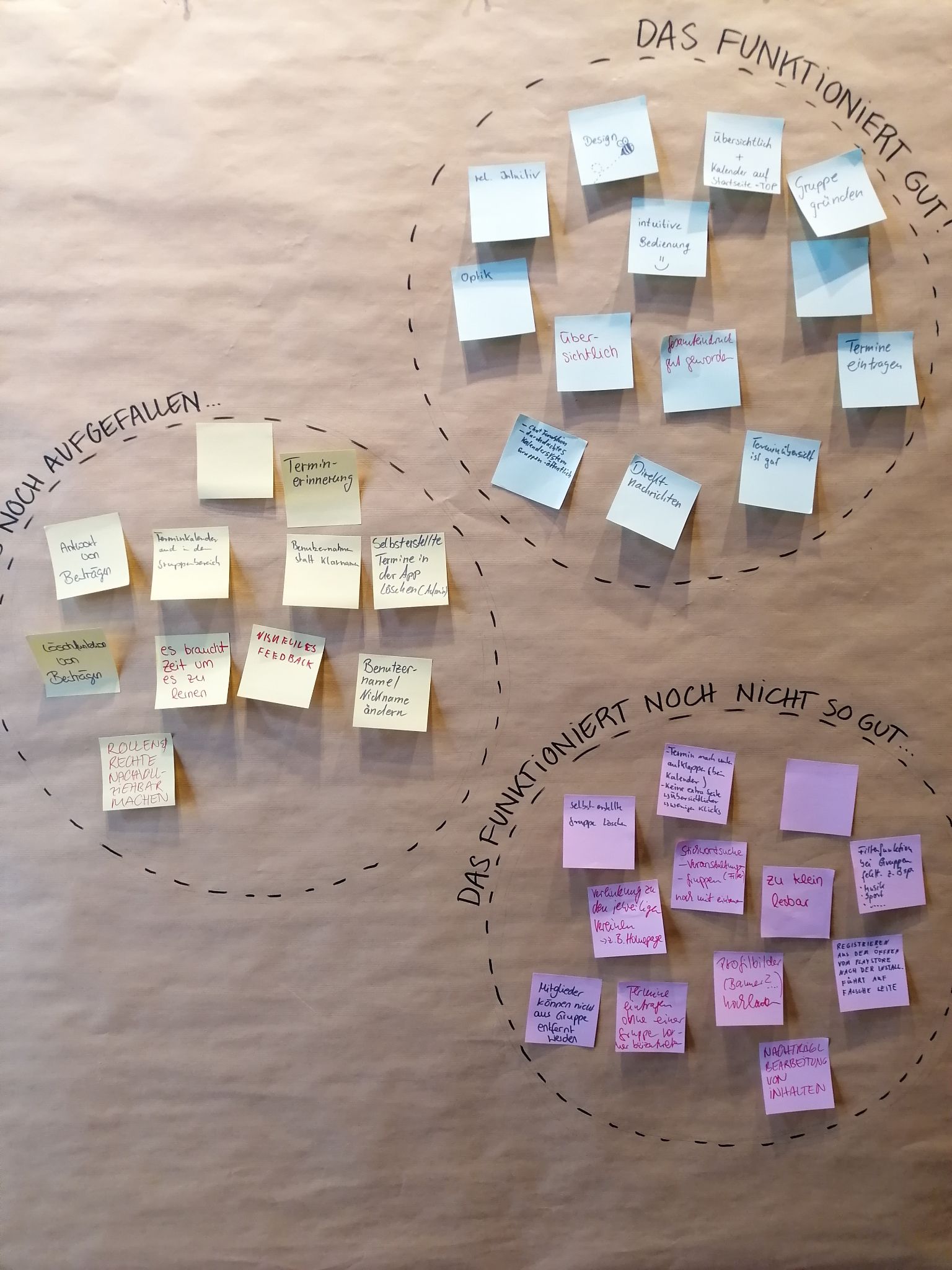 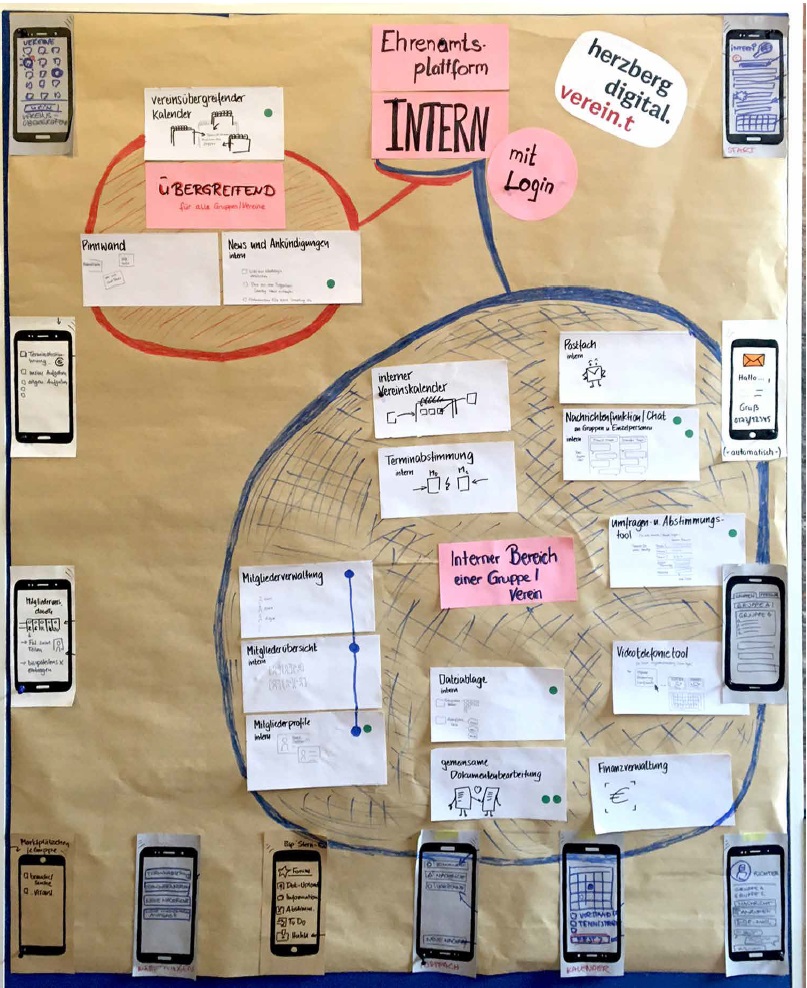 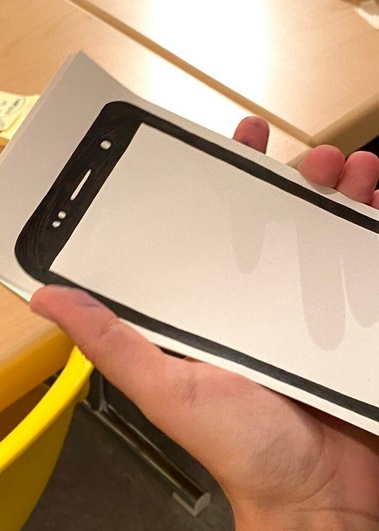 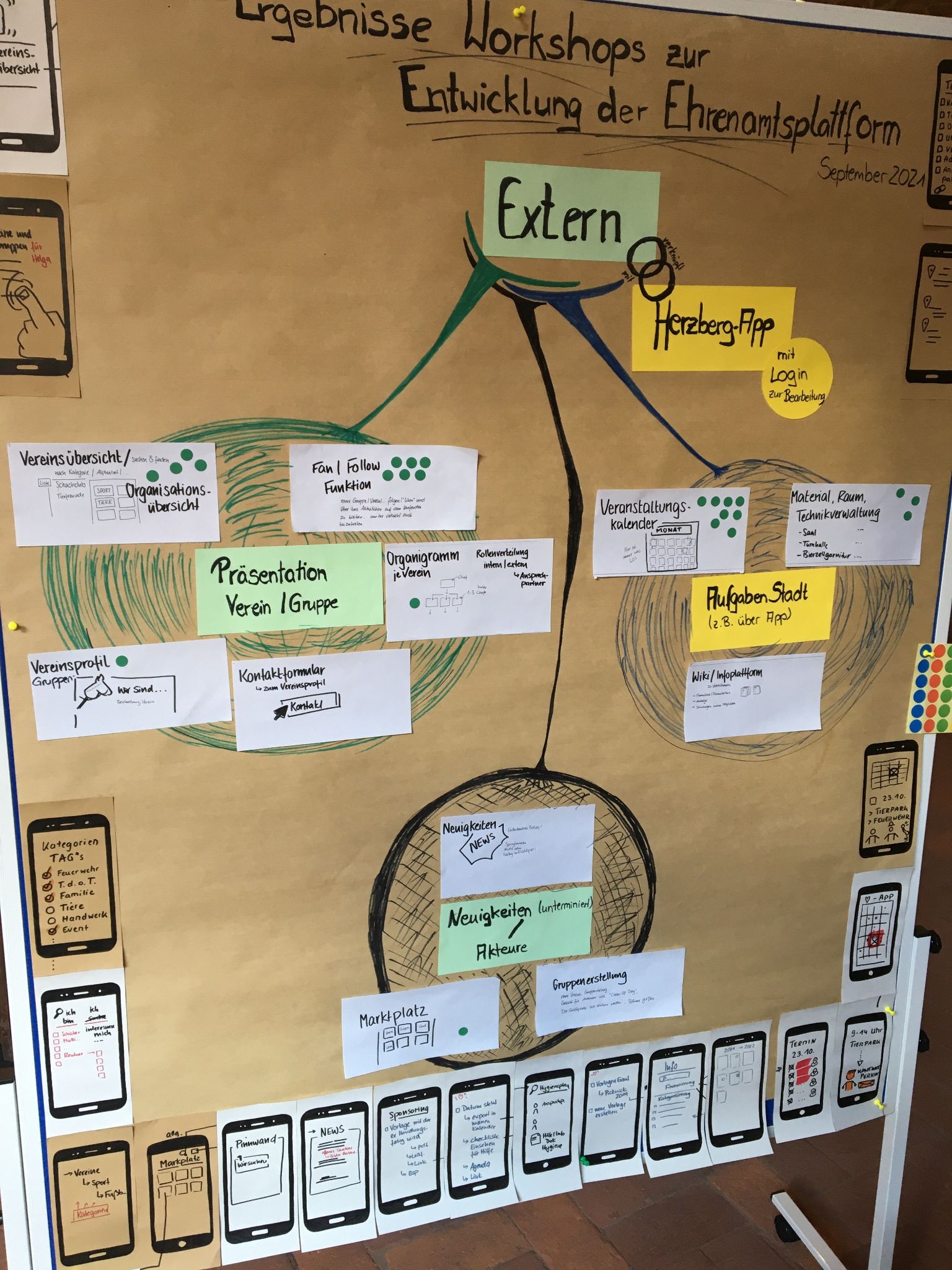 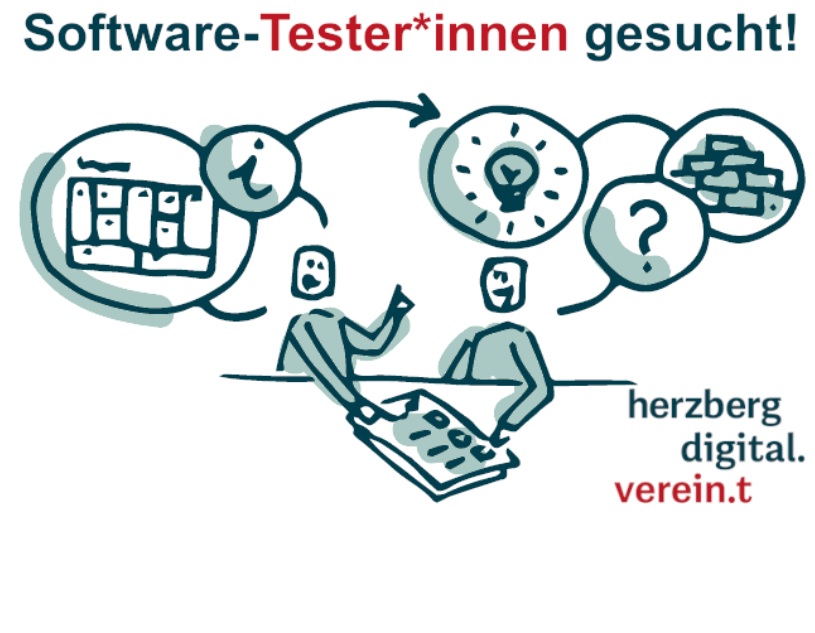 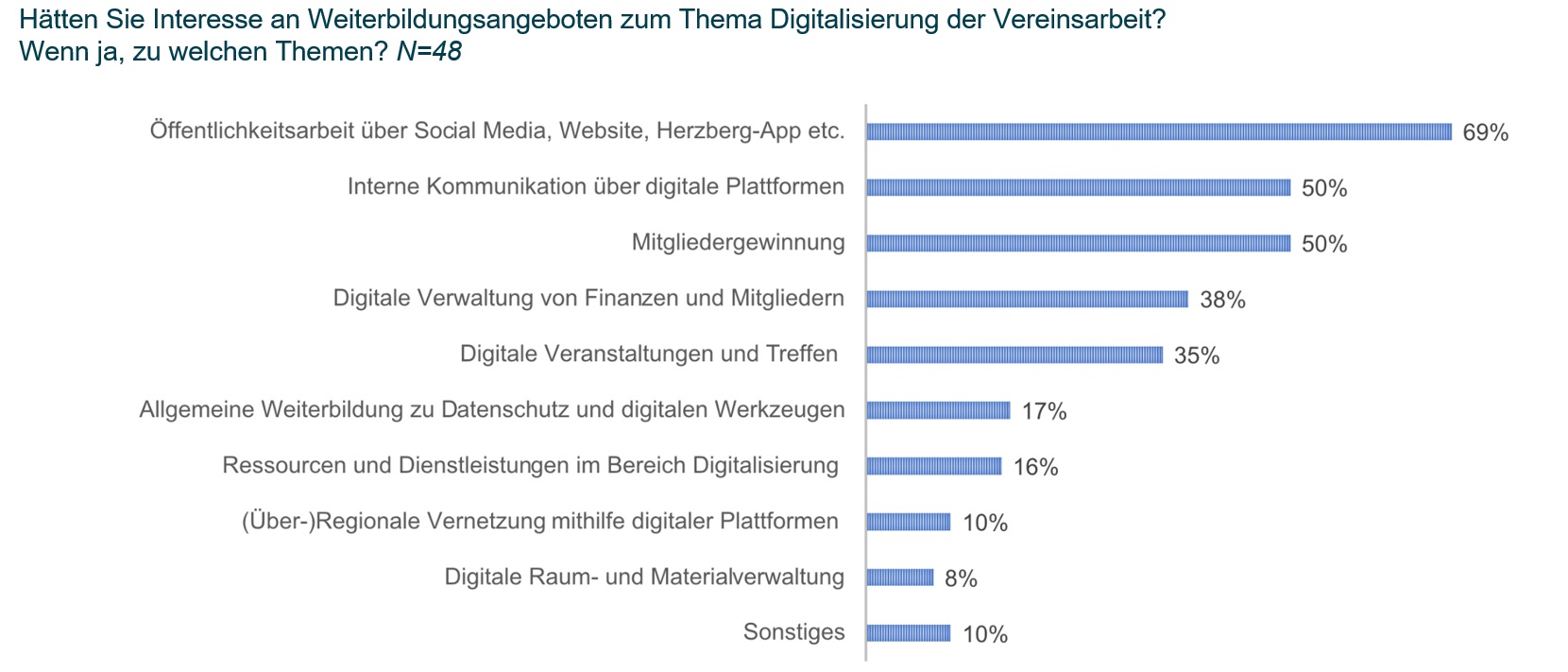 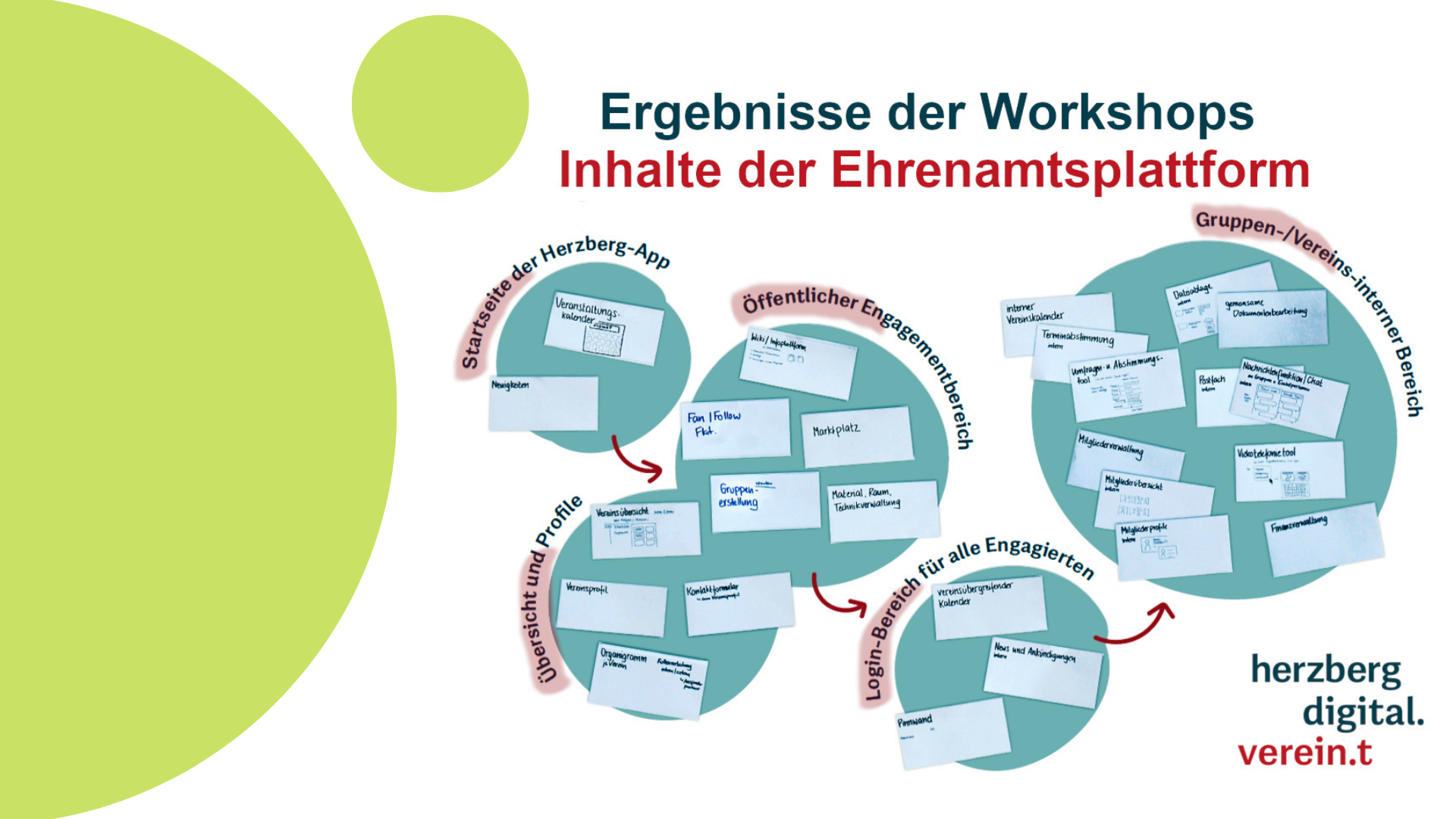 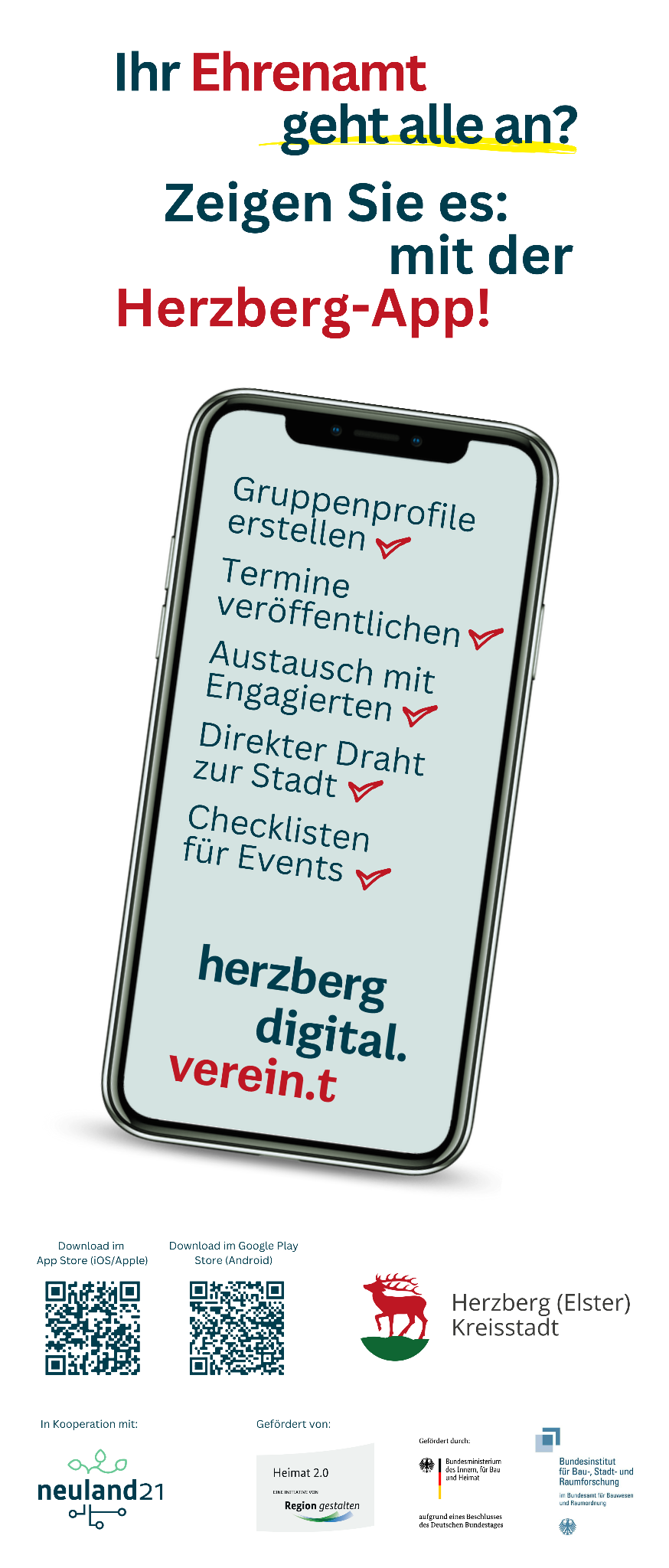 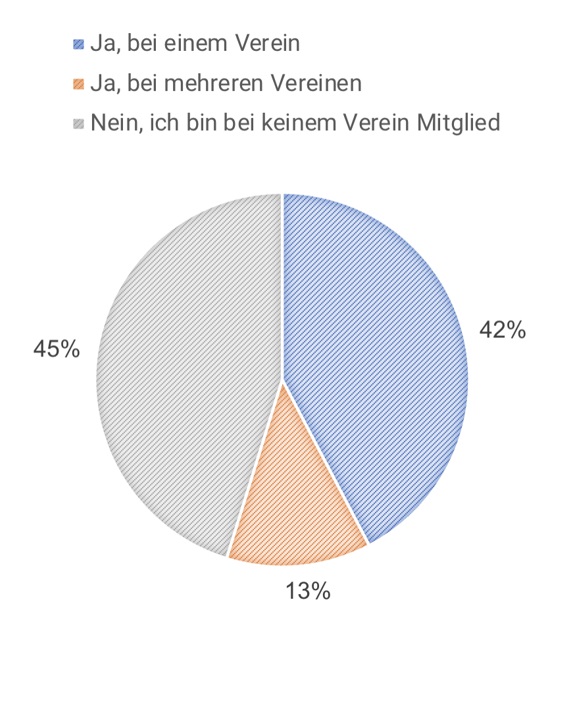 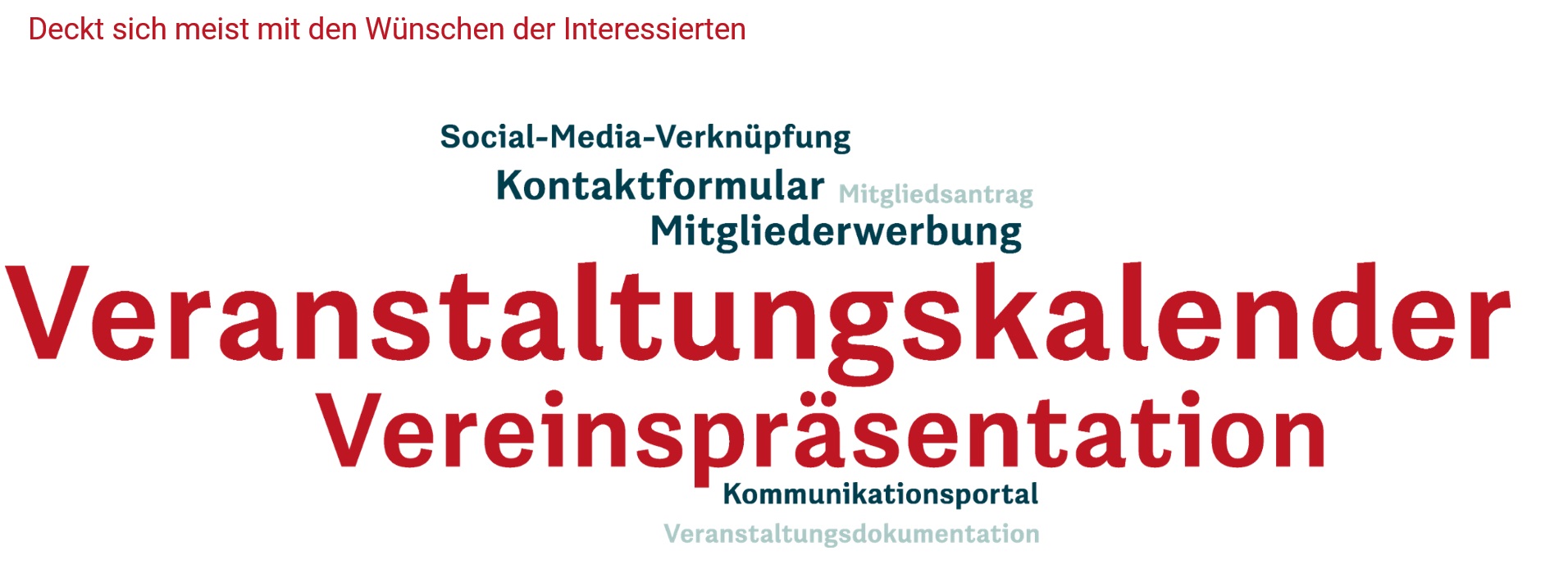 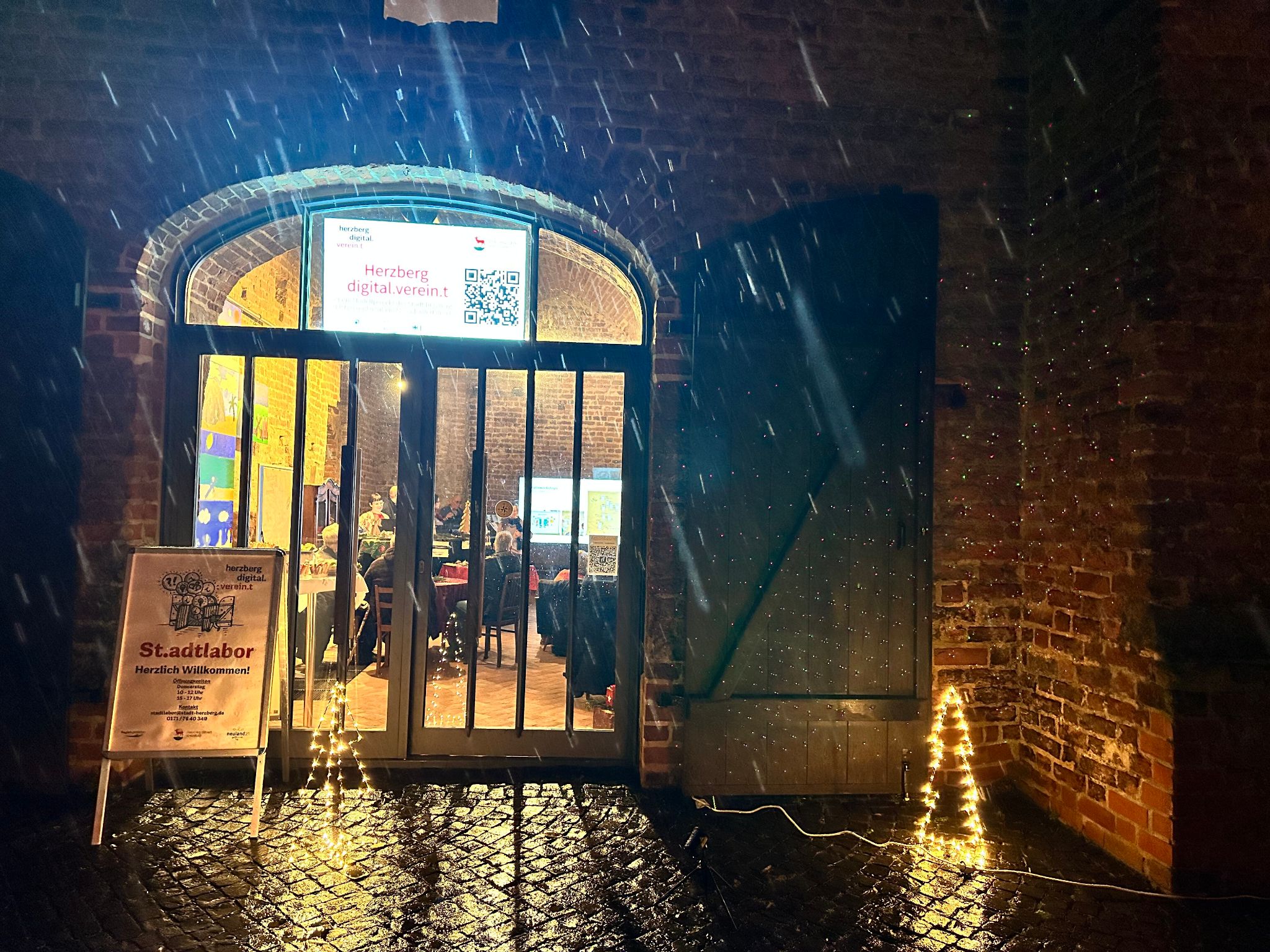 St.adtlabor
zentrale Lage im Stadtkern - Seitenkapelle der St.  Marien Kirche (Kooperation Verwaltung & Kirche)
analoge Anlaufstelle mit Projektmitarbeiterin für Ehrenamt & Digitales 
regelmäßige Sprechstunden
technische Ausstattung mit Info-Monitor, digitales Whiteboard und Tablets
breites Kursangebot: Datenschutz, Homepage, Social Media, Sicher im Netz, Spendensammeln, Senior:innen digital
zukünftig:
Ausstellungsort - Vereinswelt sichtbar machen!
Info-Monitor als digitaler Veranstaltungskalender - Wunsch der Bürger*innen (Projekt "Familienfreundlichkeit")
Aufbau Freiwilligen-Agentur/Zentrum im “Haus der Vereine” in Kooperation mit Musik-Akademie (Ort: ehemaliges Schulgebäude)
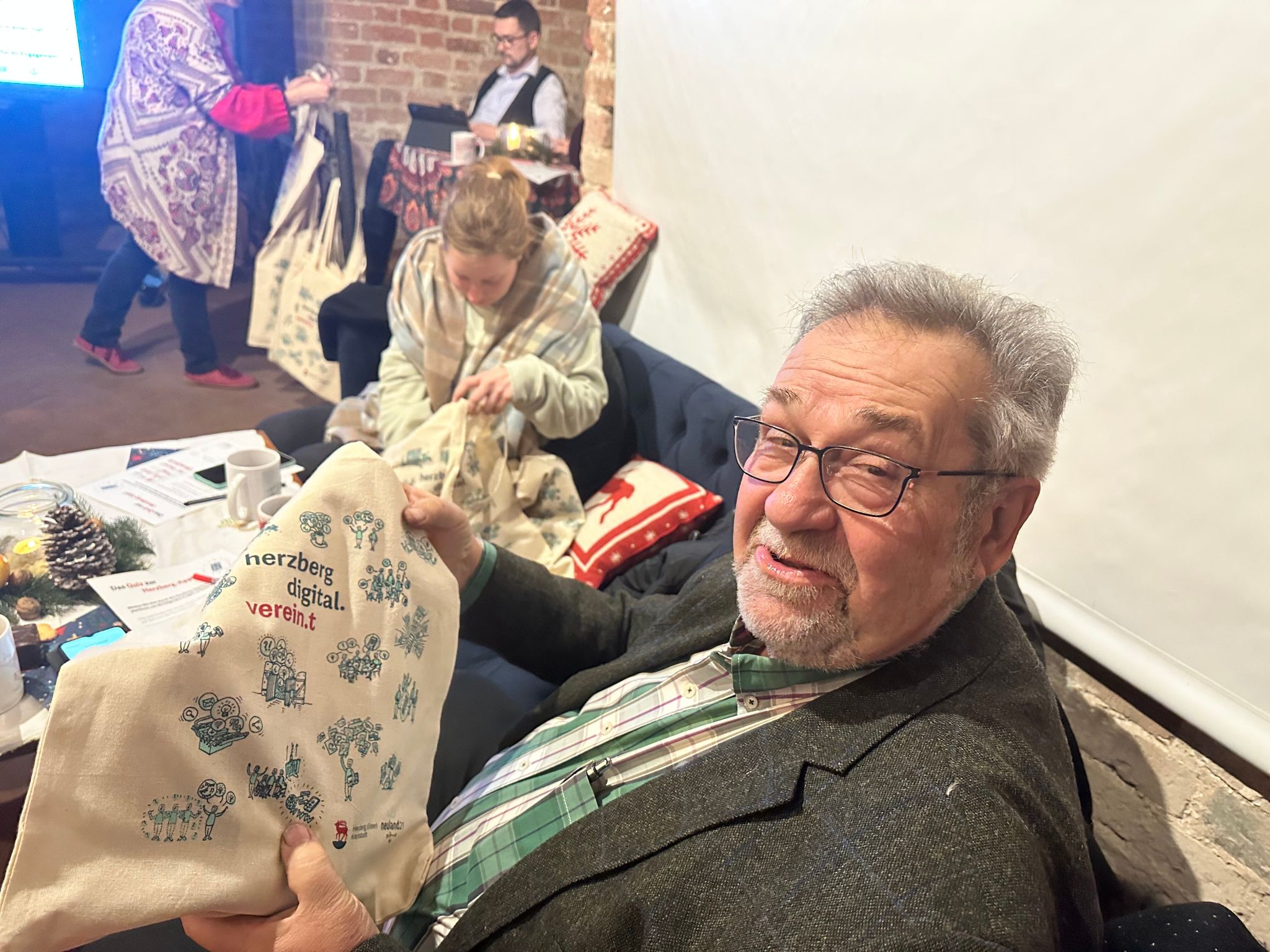 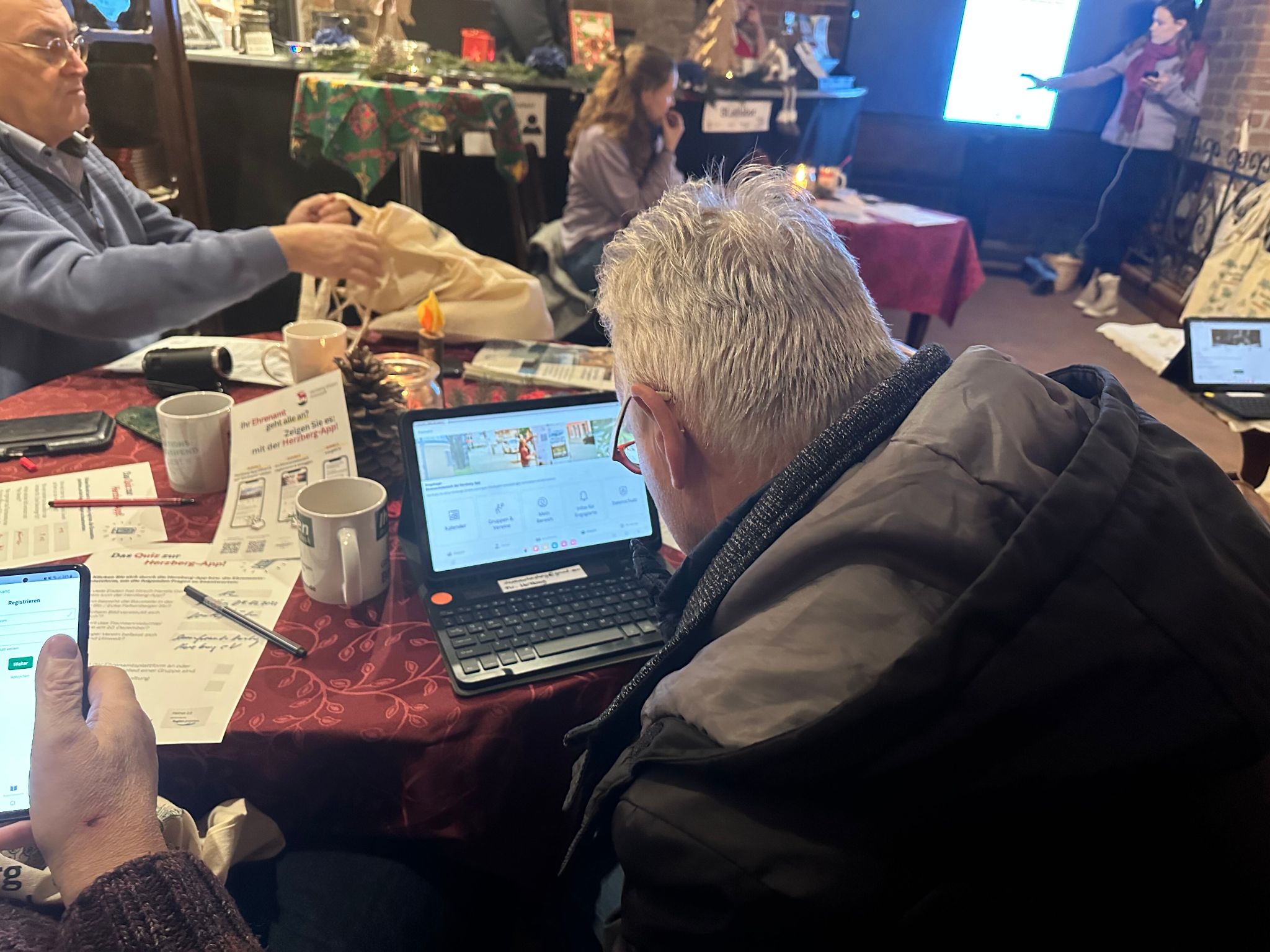 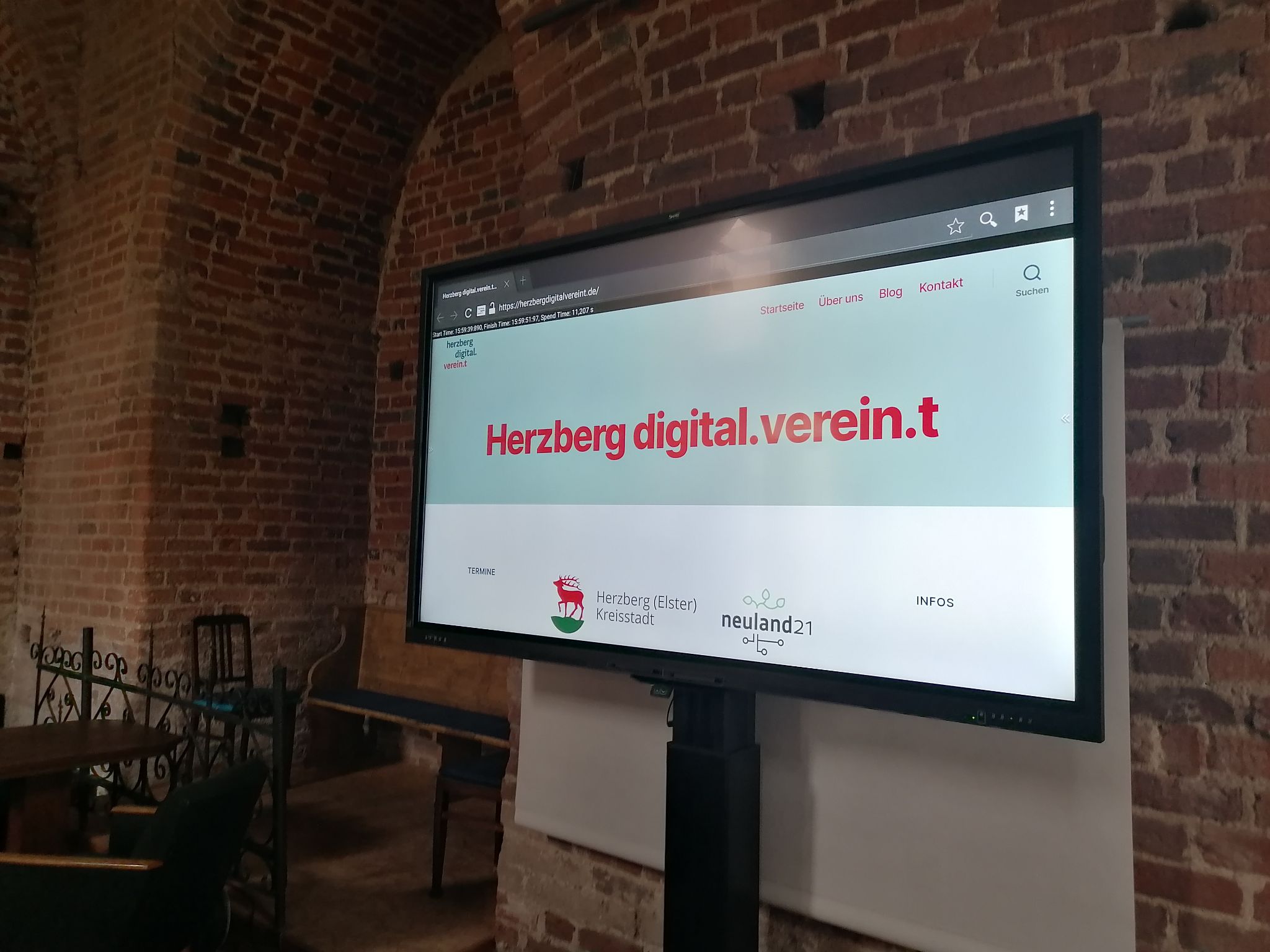 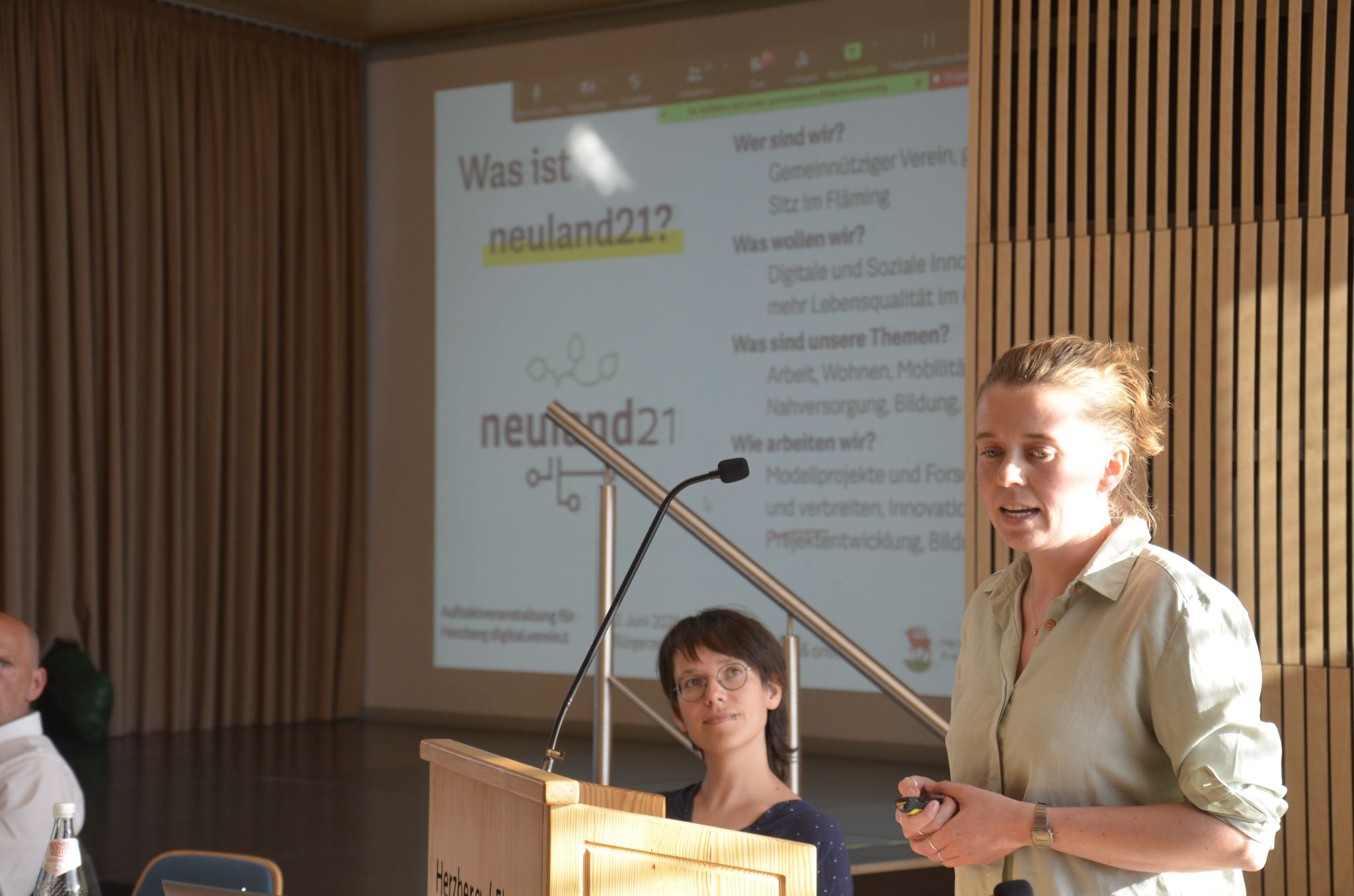 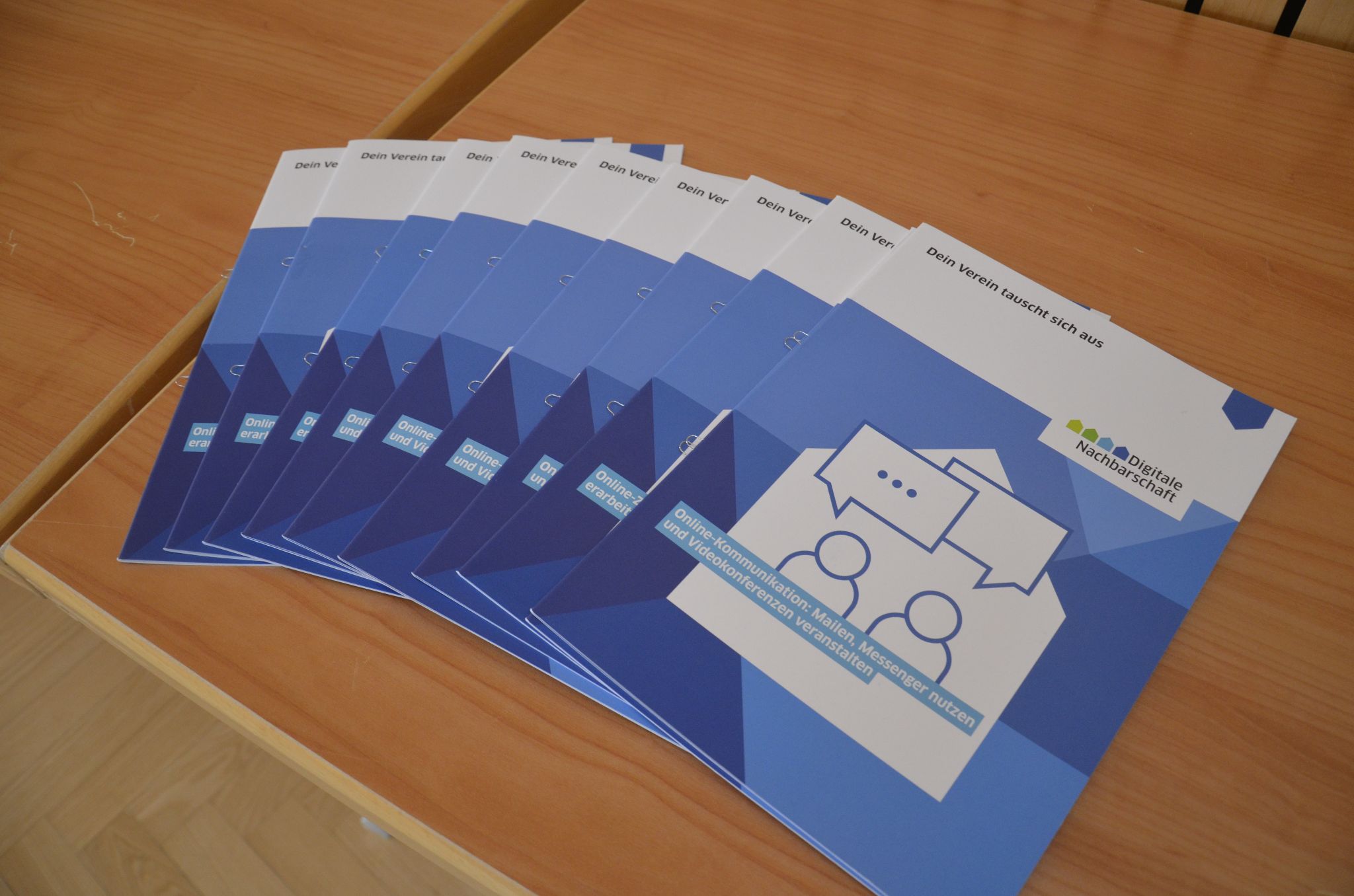 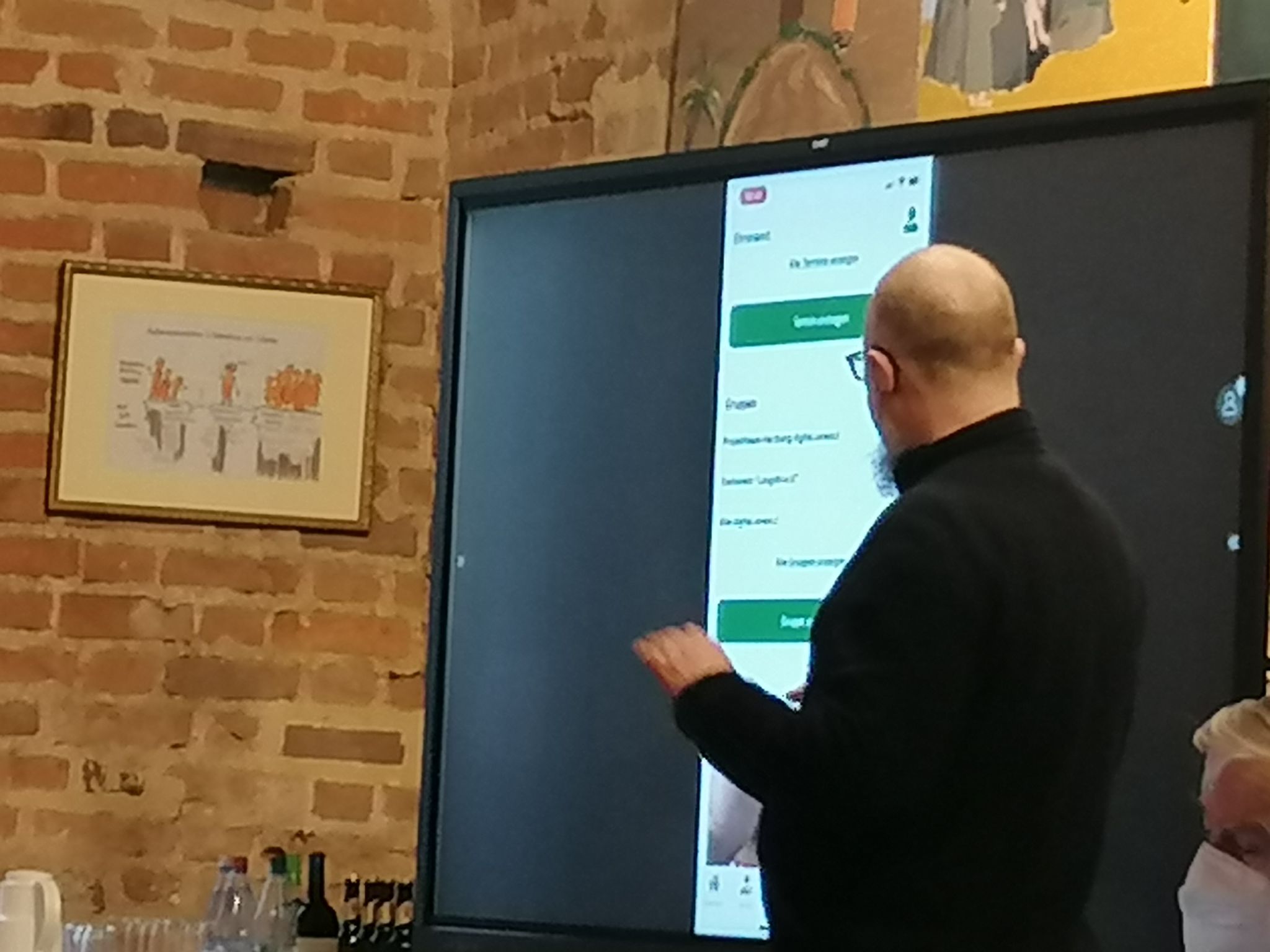 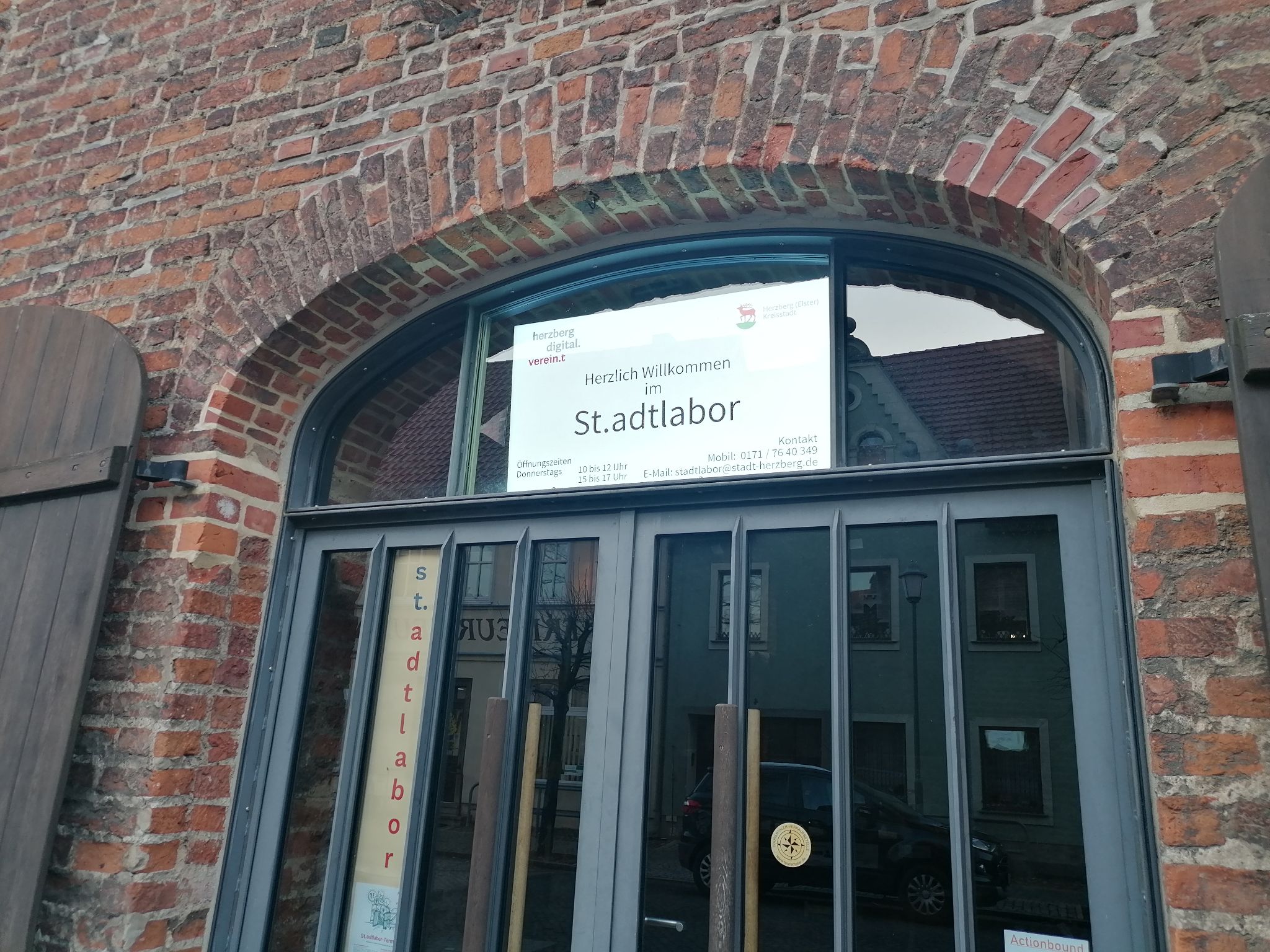 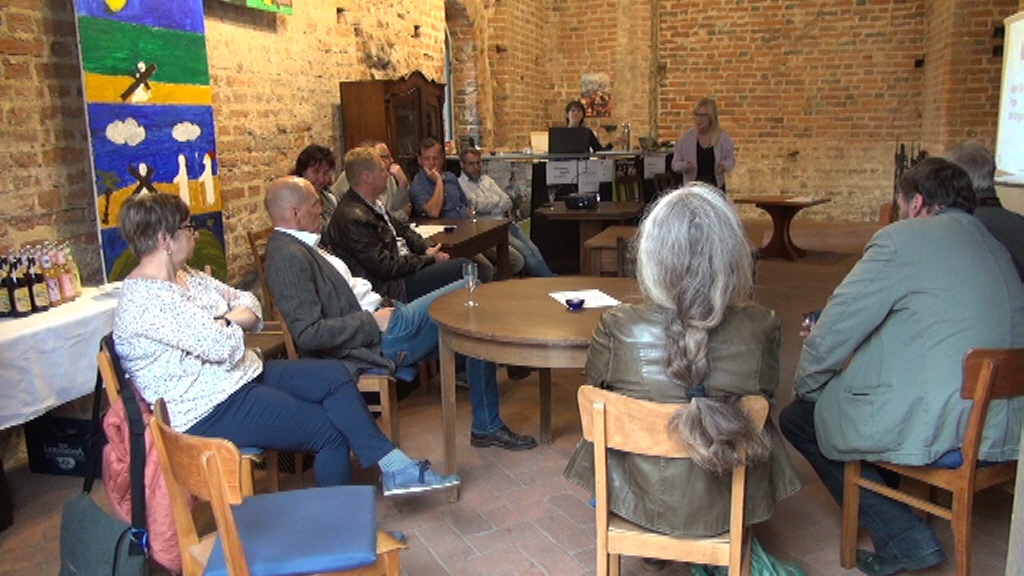 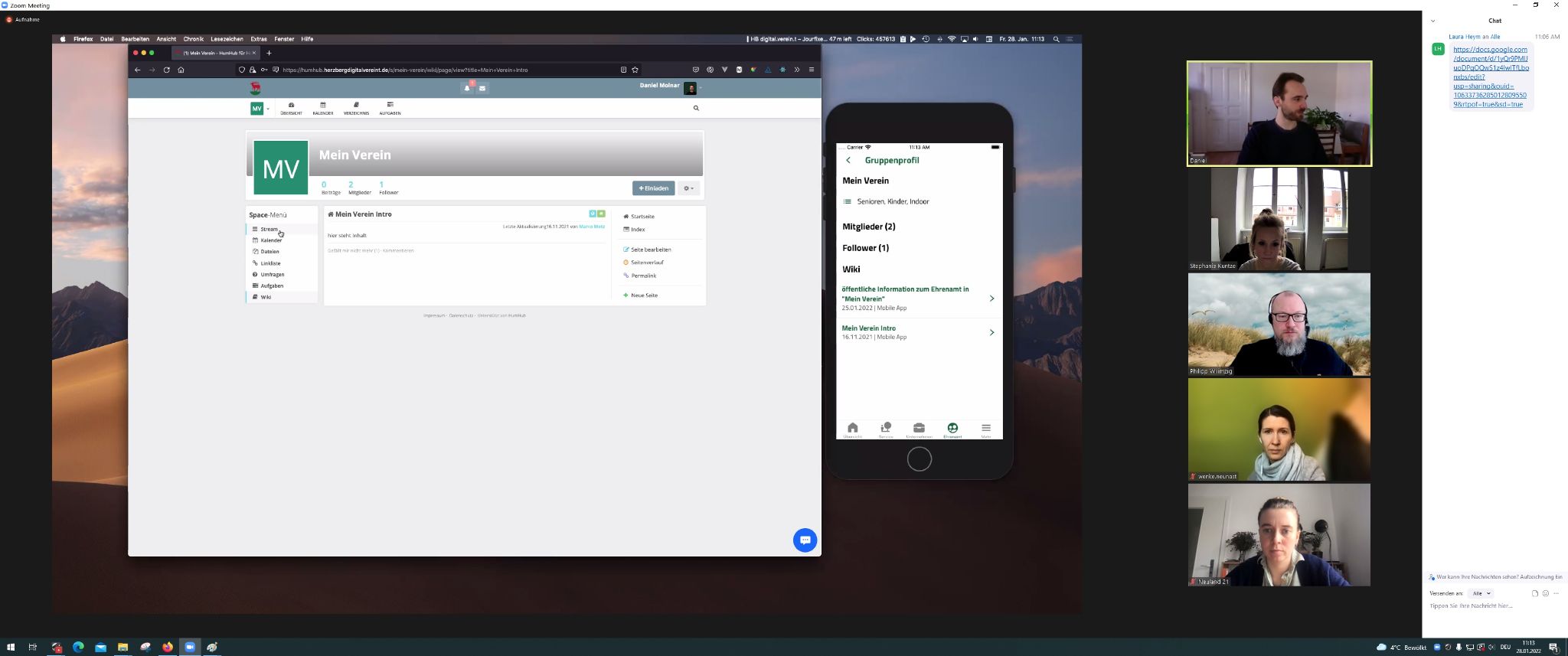 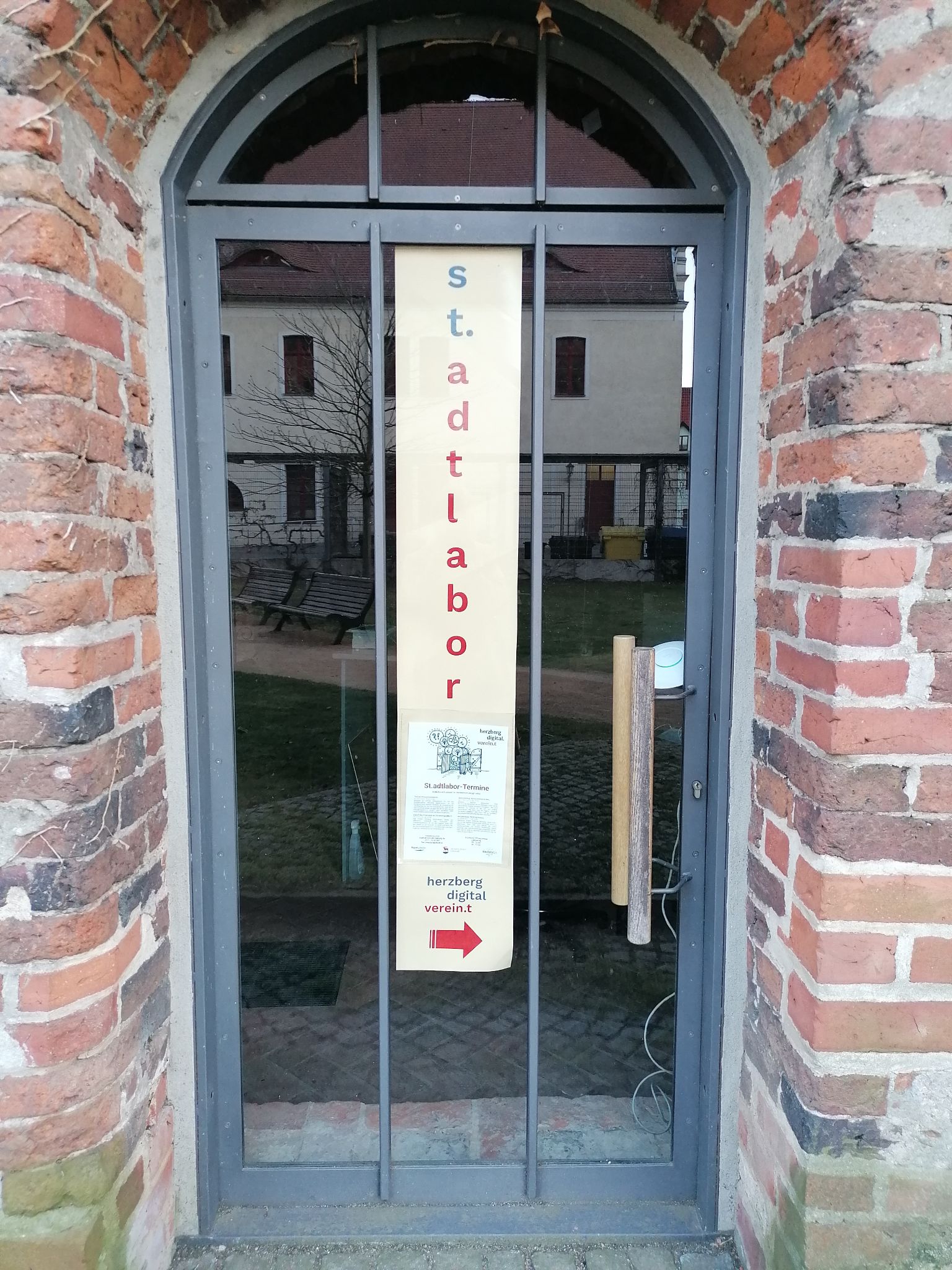 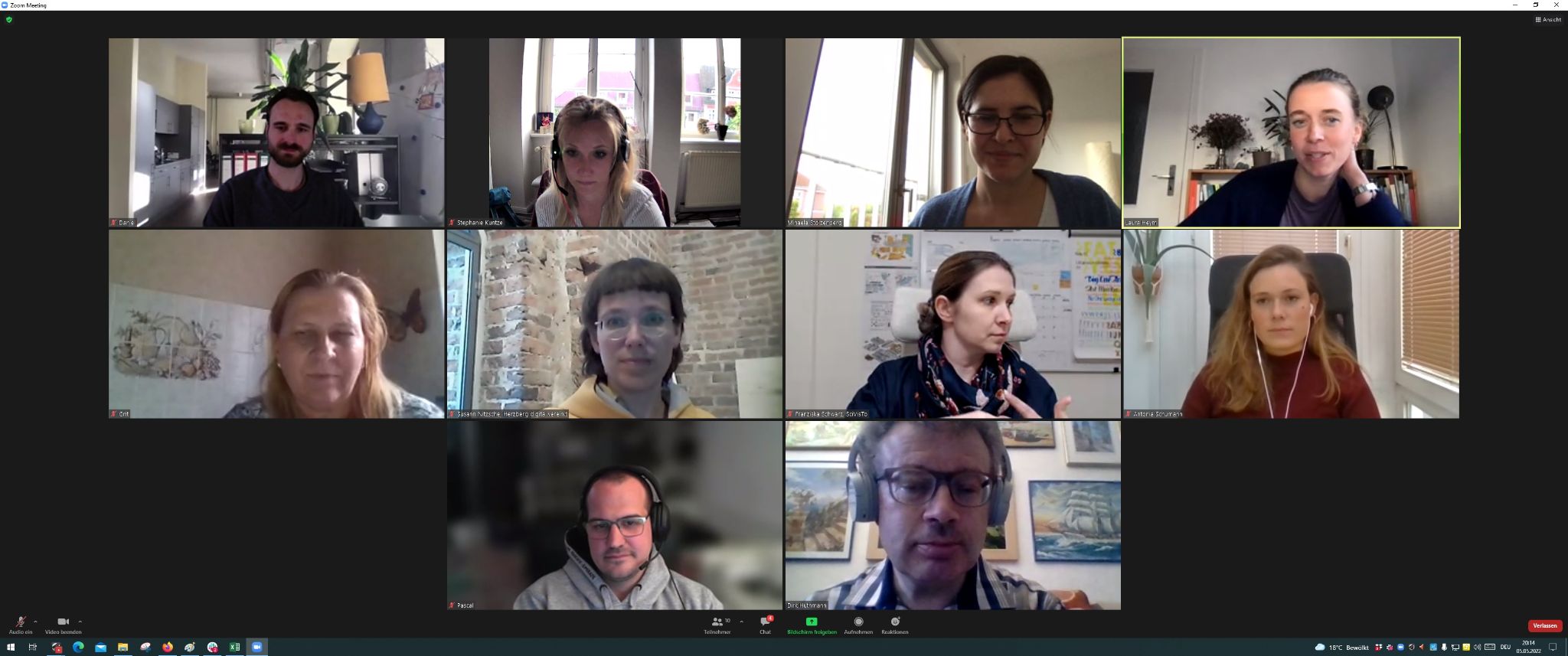 Erkenntnisse aus der Projektarbeit
Unsere Vereinswelt muss sich vielen Herausforderungen stellen - die Unterstützung ist gewünscht!
Der praktische Nutzen von “Digitalisierung” muss greifbar werden (Testen & Ausprobieren)!
Die Beteiligung ist stark vom Interesse einzelner Personen abhängig - Expertengruppen sind effizient und nachhaltig!
Es muss an vorhandene digitale Lösungen angeknüpft werden, um die Potenziale zu schöpfen und kokreativ erlebbar zu machen! 
Örtliche Vorgehens- und Lebensweisen (heterogene Bedarfe) müssen berücksichtigt werden, um Akzeptanz zu schaffen!
Technische Lösungen müssen durch Unterstützungsangebote begleitet werden, um die Teilnehmer*innen zu motivieren!
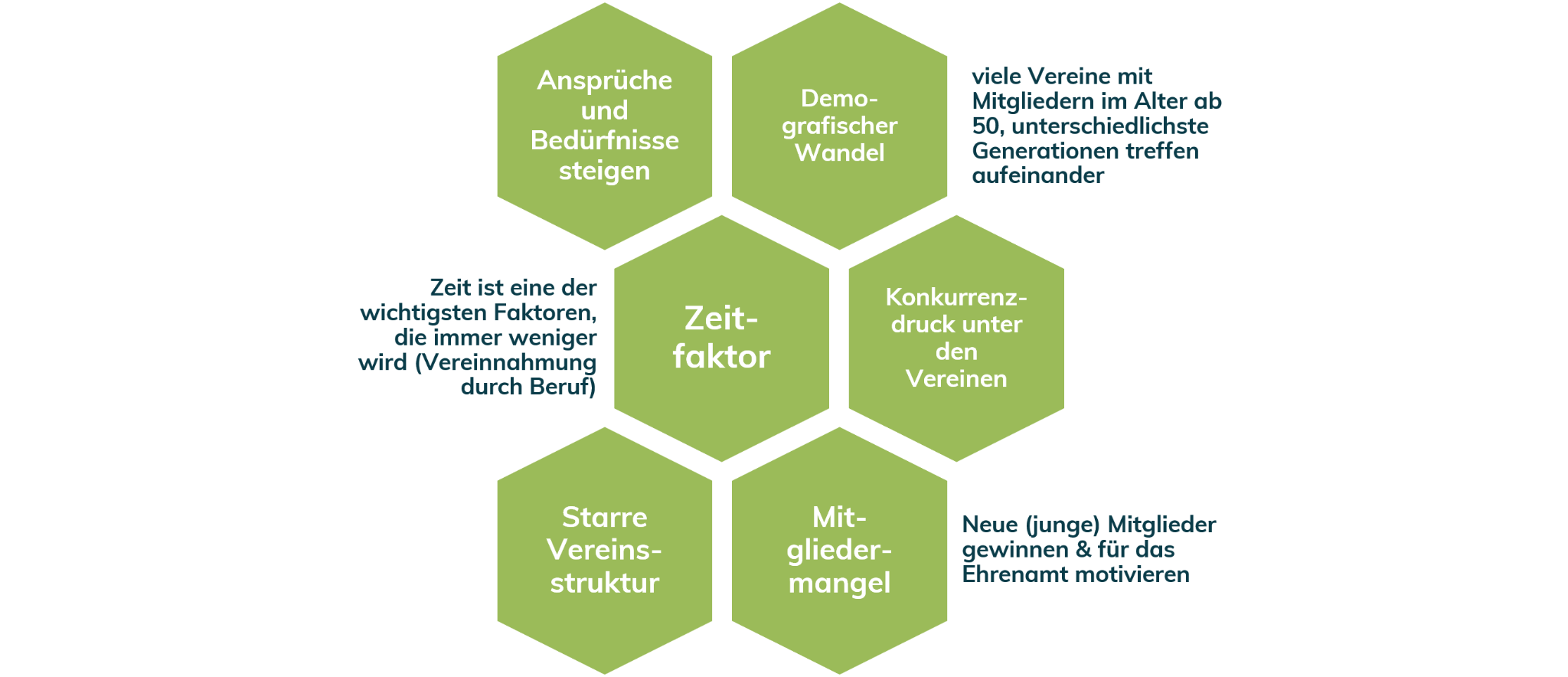